LOREM IPSUM DOLOR 
SIT AMET
Automatic procedures for setup optimization of an Eye Tracking System in ocular proton therapy
Andrea Pella, Guido Baroni
26/11/21
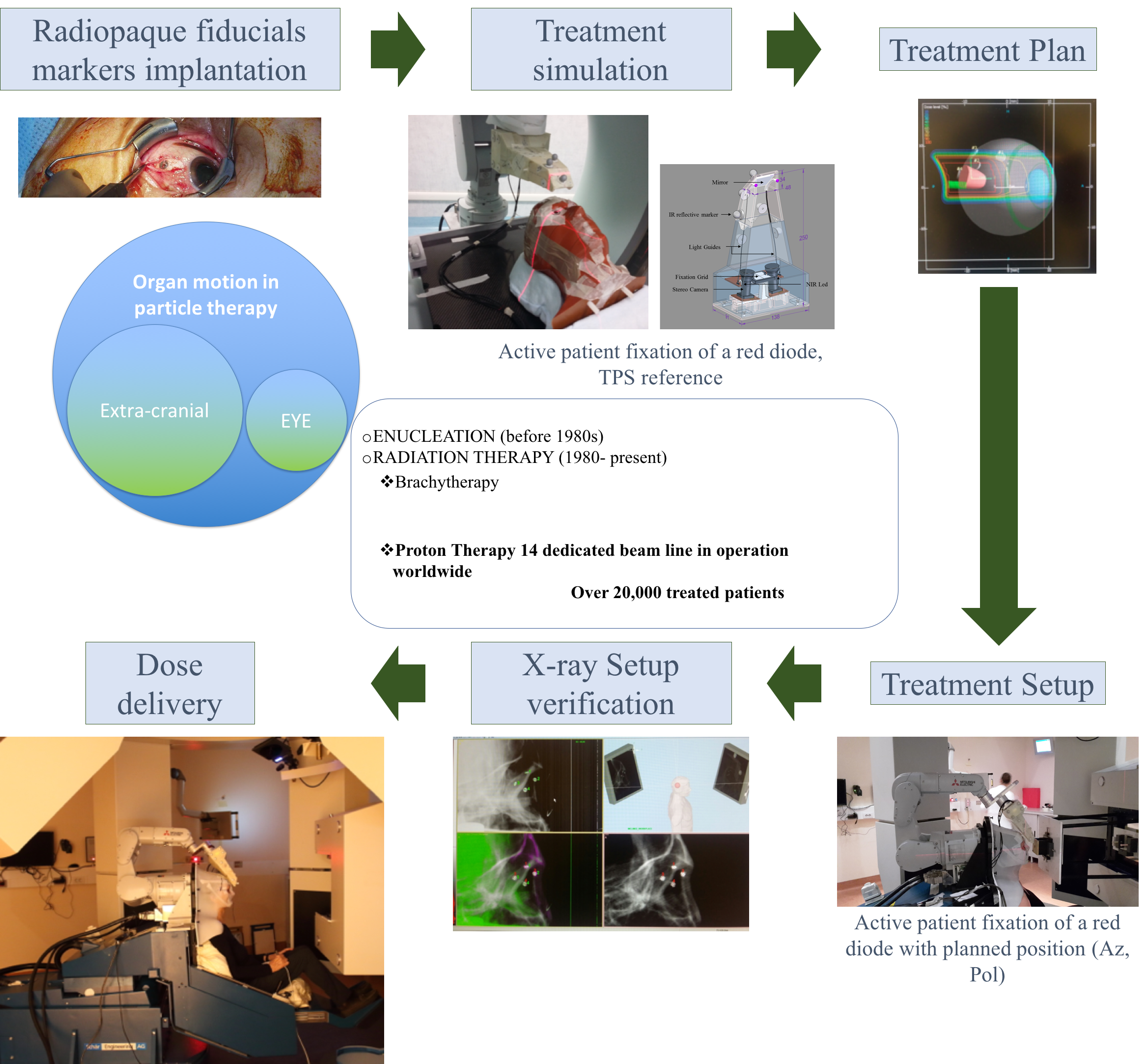 OPT

Active participation of patient
Reproducibility of setup
Point based registration of clips
On line verification during irradiation


OPT @ CNAO

Non dedicated beam line
Treatment chair coupled to PPS
Custom Eye Tracking System
fixation light
real time monitoring


Complexity of Setup and integration!
Via R. et Al. Optical eye tracking system for real-time non invasive tumor localization in external beam radiotherapy. Med Phys. 2015 May;42(5):2194-202. doi: 10.1118/1.4915921.PMID: 25979013
2
26/11/21
Pella, Baroni
Preparation of Patient-specific models, relying on surrogates
ETS is mounted on a serial manipulator
In room position is verified via Optical Tracking System (OTS)
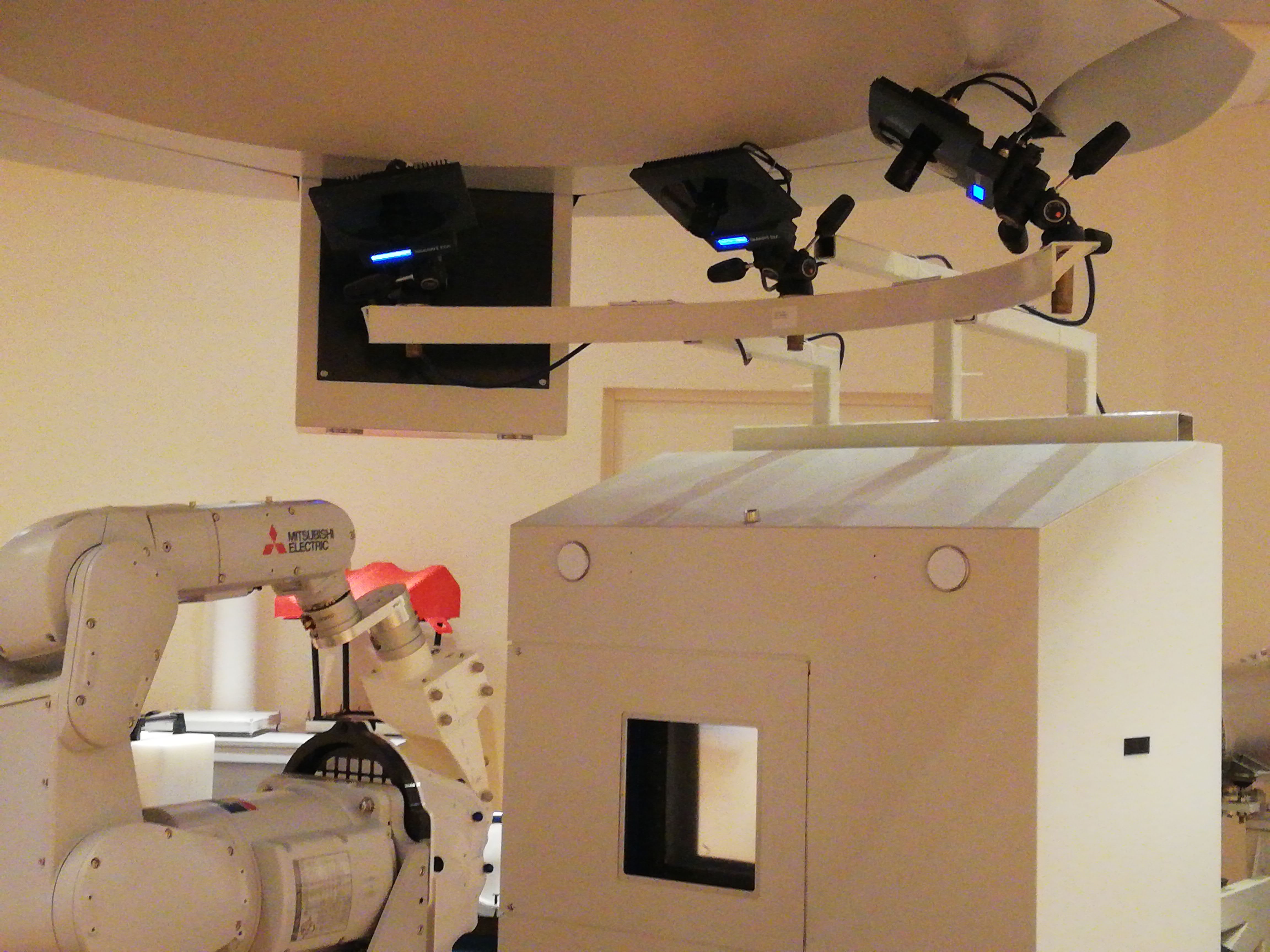 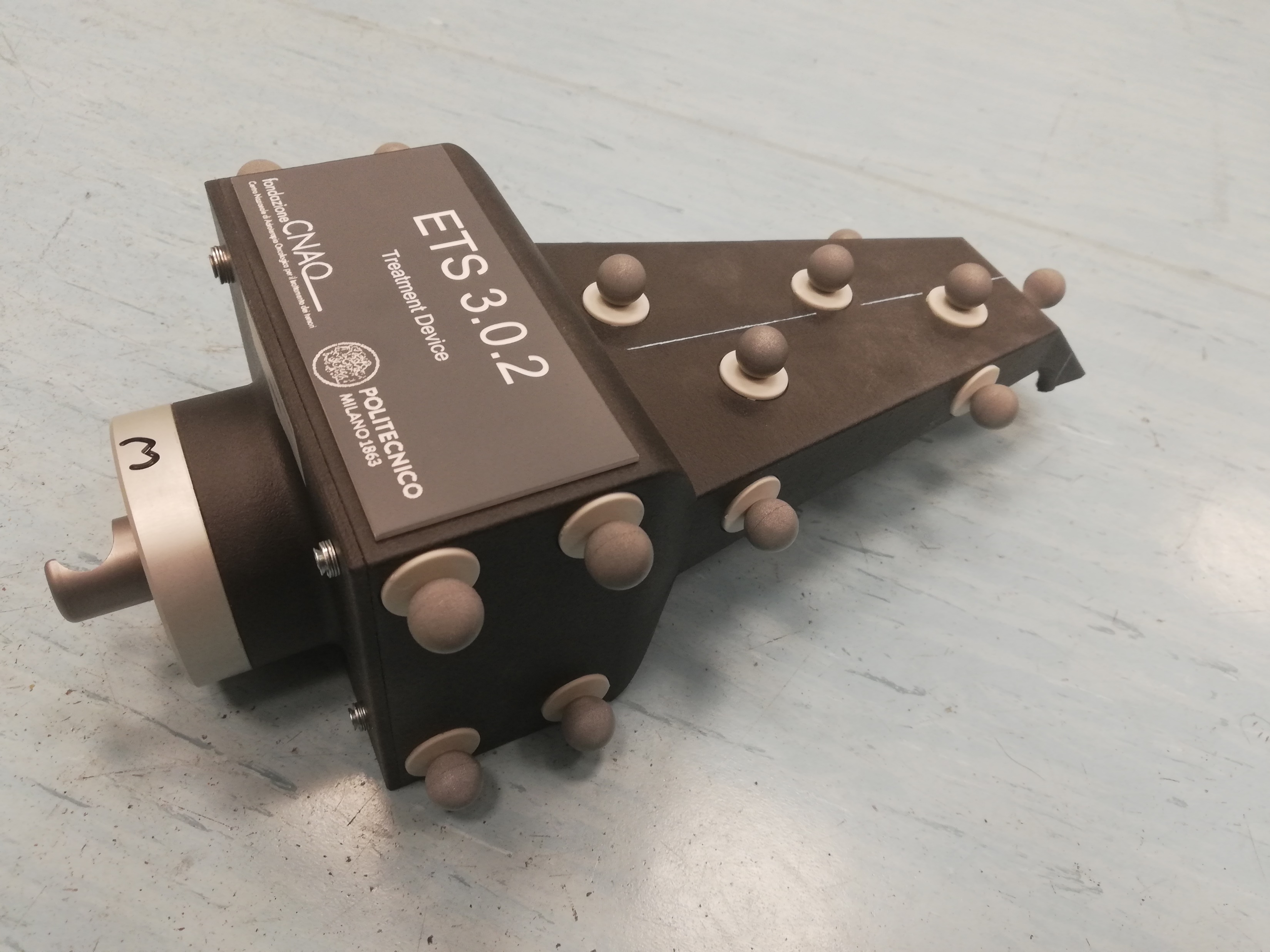 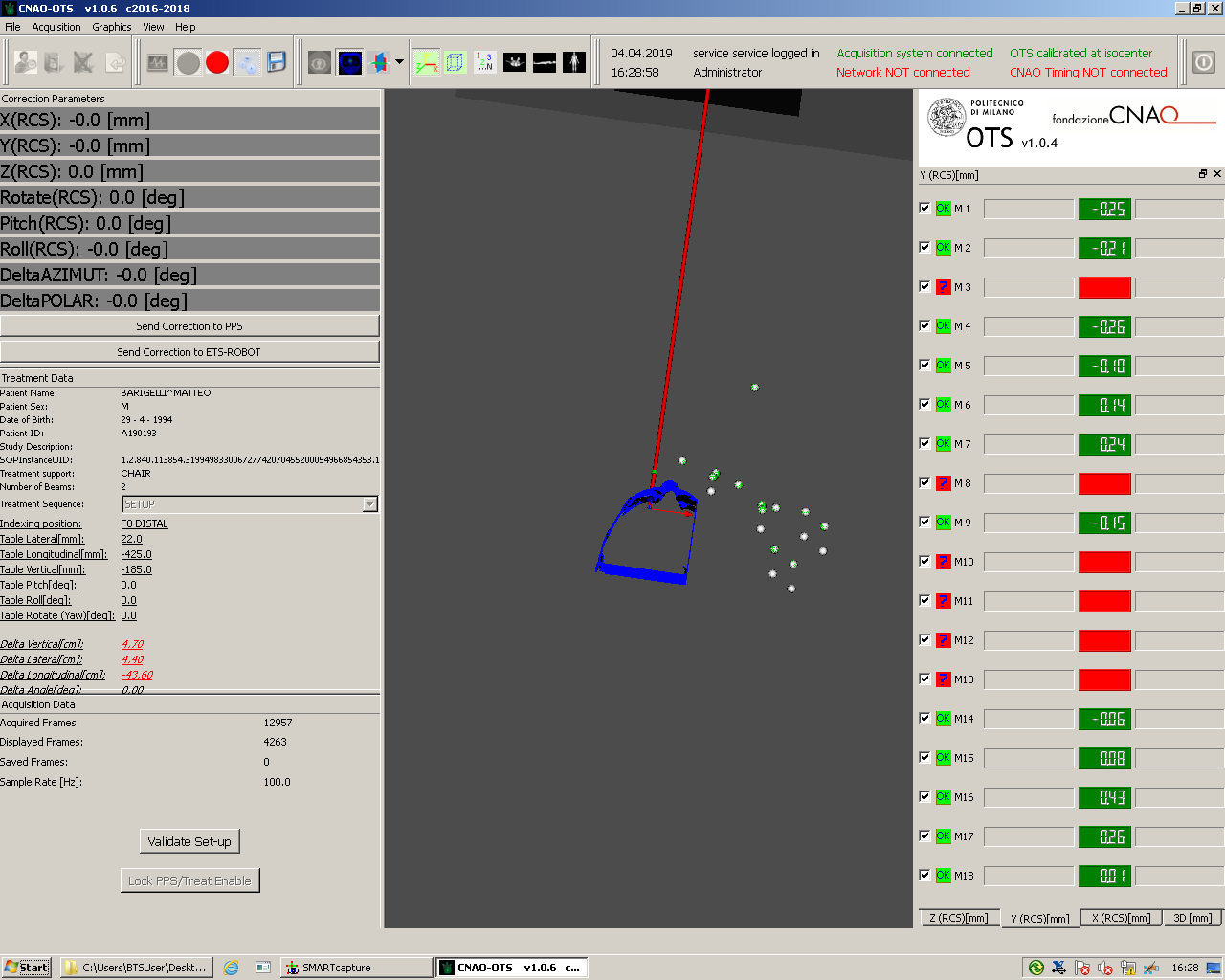 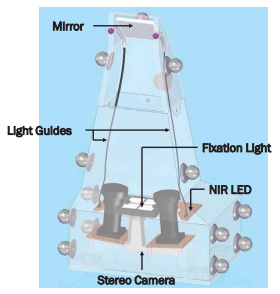 1. Setup preparation
2. ETS correctly placed along the desired gaze direction

3. Record references on ETS camera
4. Setup Validation
3
26/11/21
Pella, Baroni
1. Setup preparation
2. ETS correctly placed along the desired gaze direction

3. Record references on ETS camera
4. Setup Validation
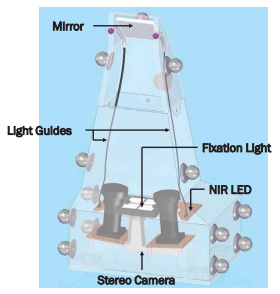 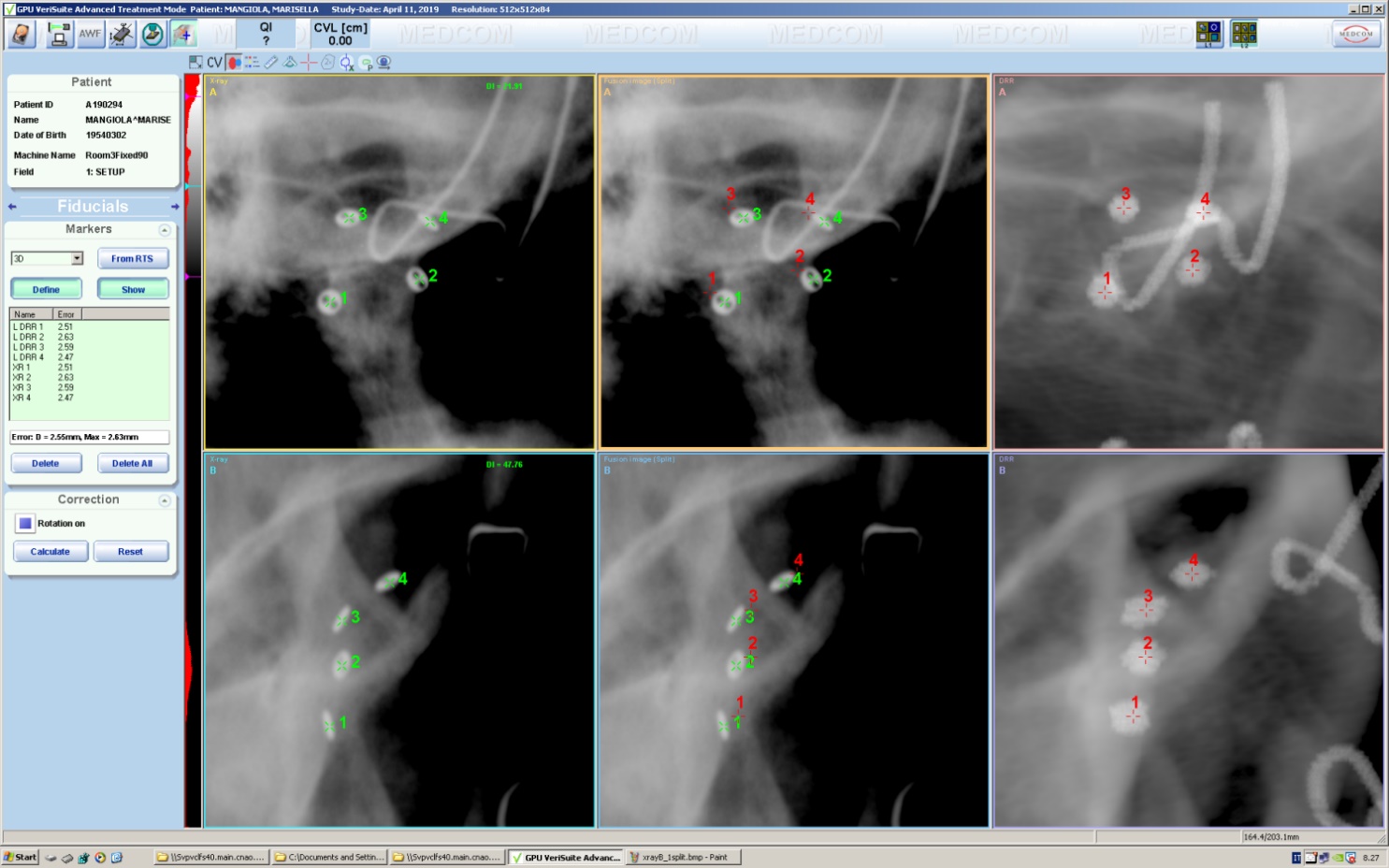 OK?
Treatment on
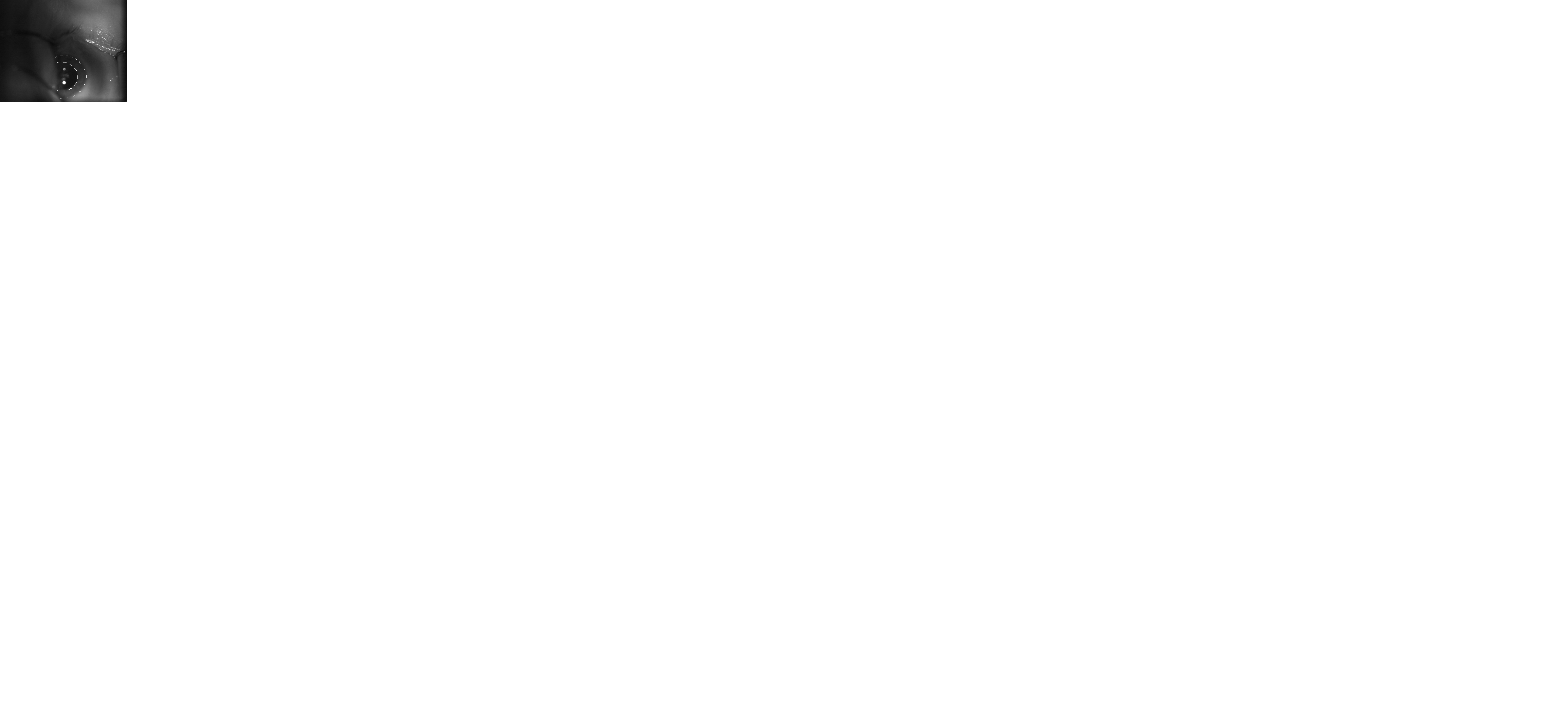 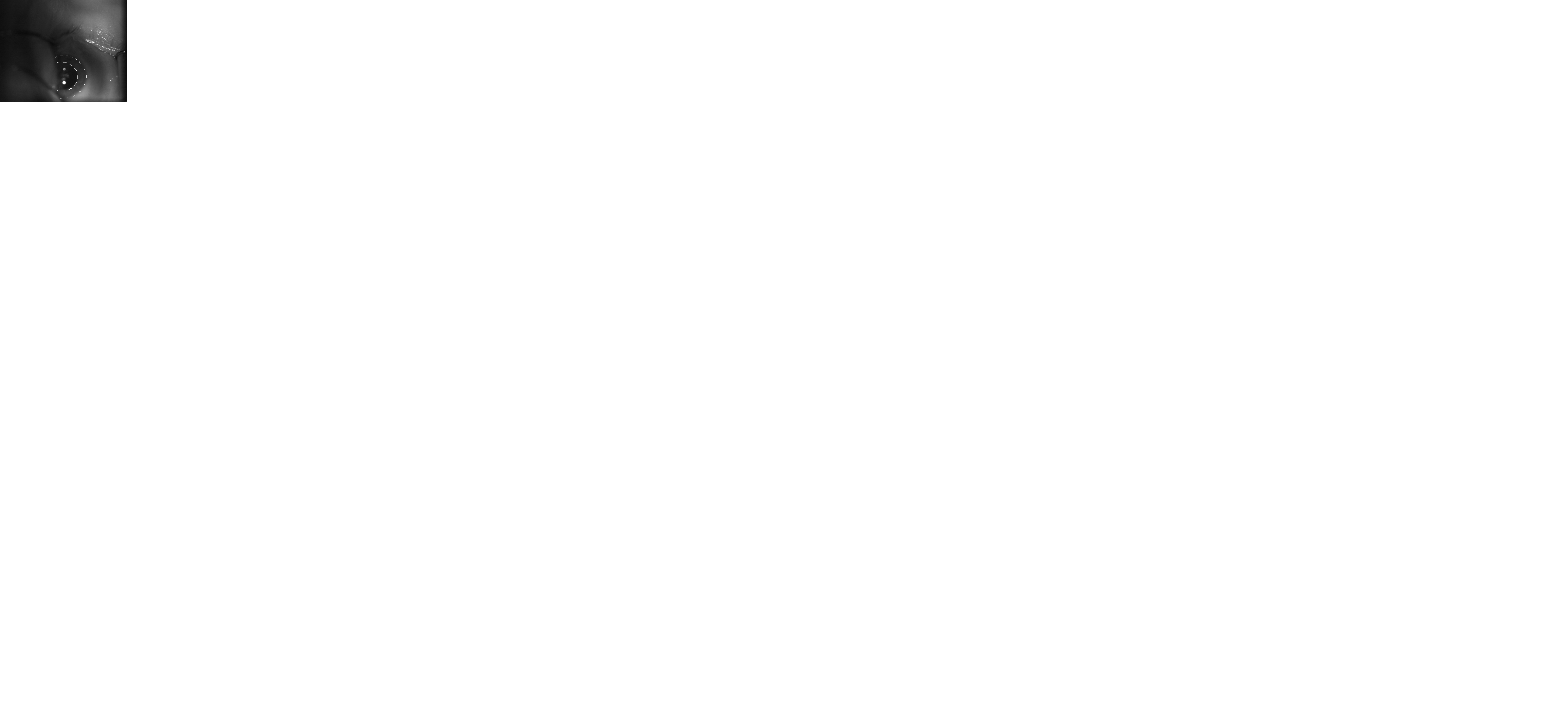 Real time monitoring of pupil and iris

NB: edge reference manually drown by operator
4
26/11/21
Pella, Baroni
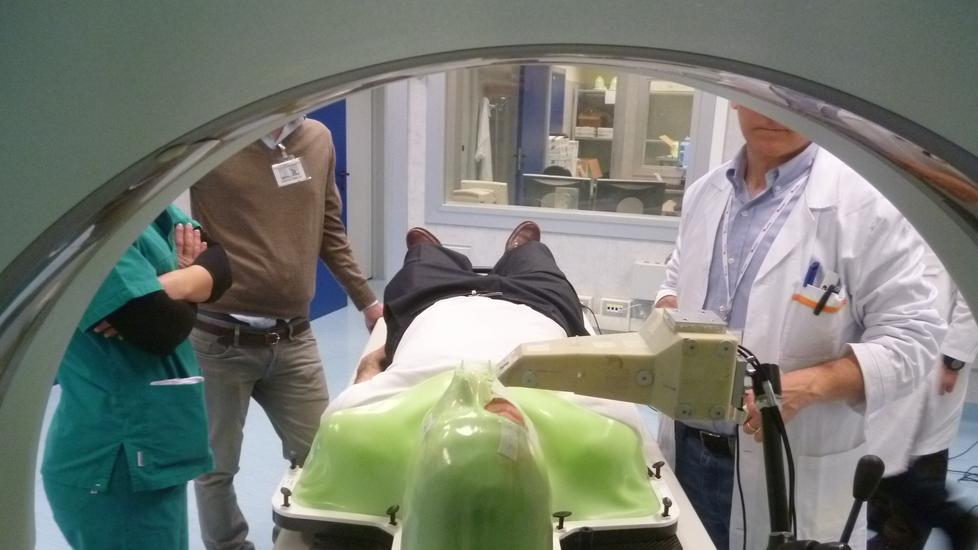 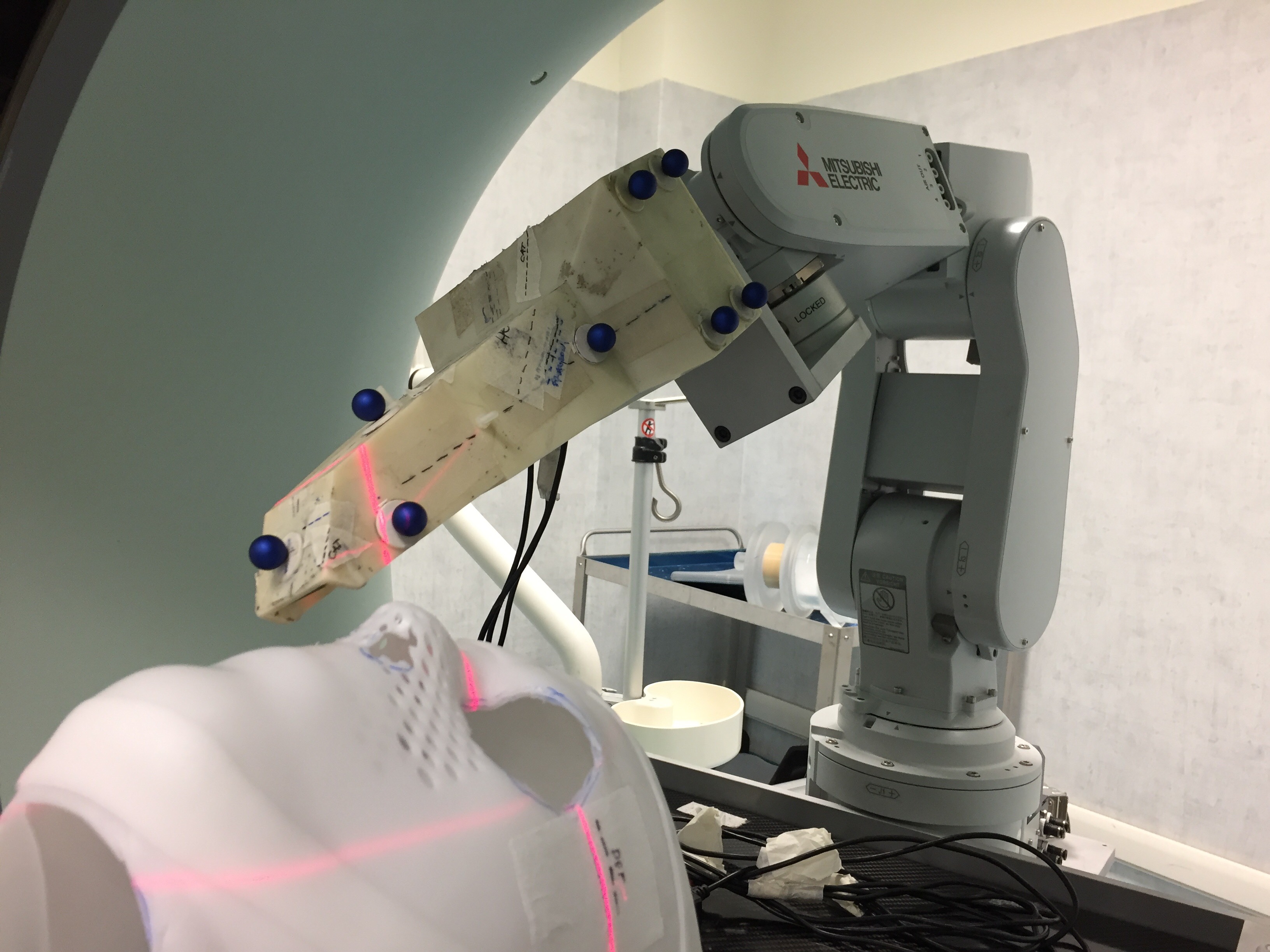 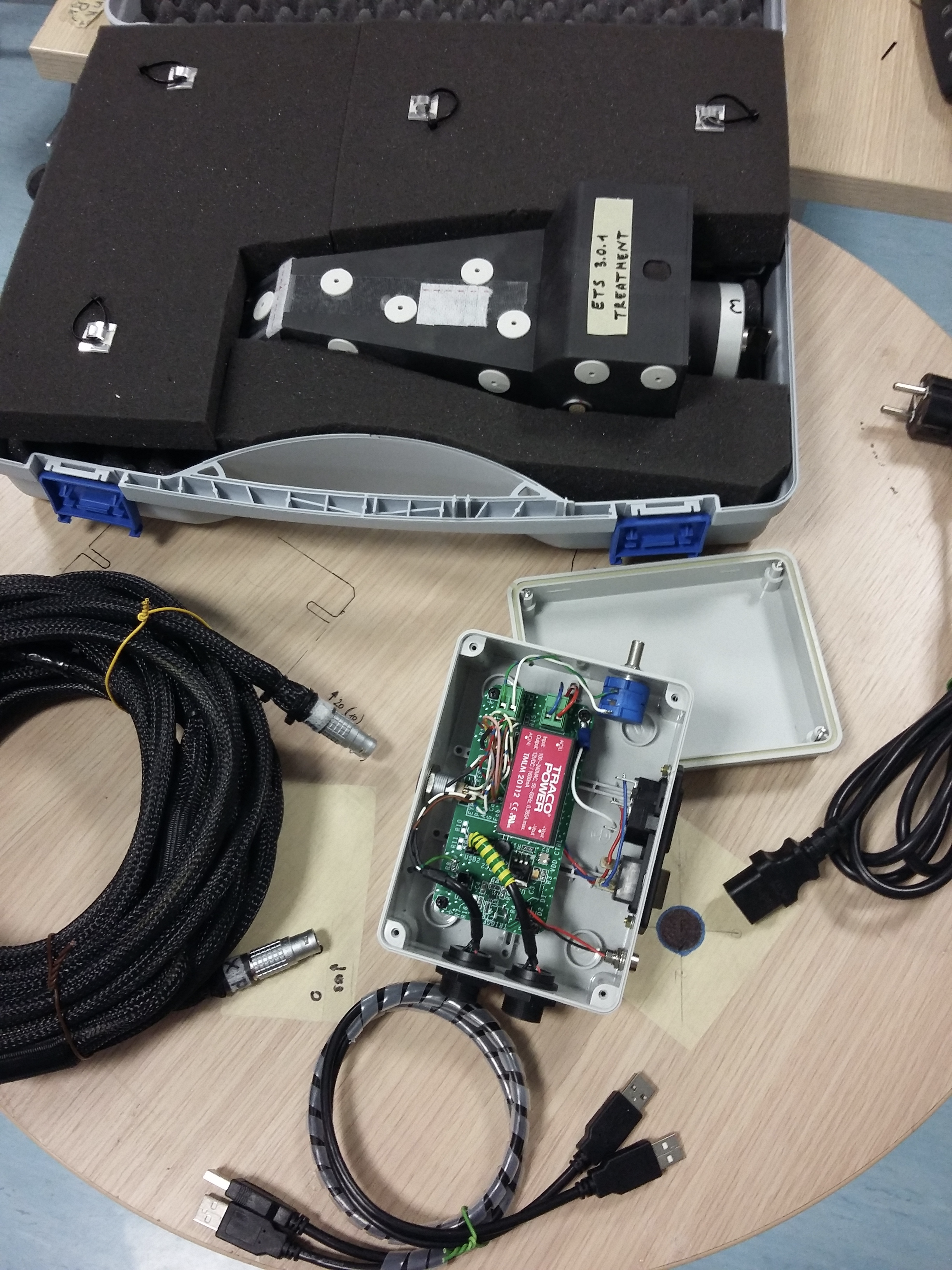 From ‘passive’ Setup preparation…            
	                  					       TIME
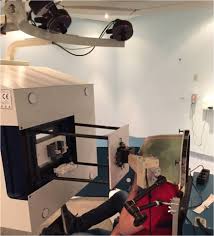 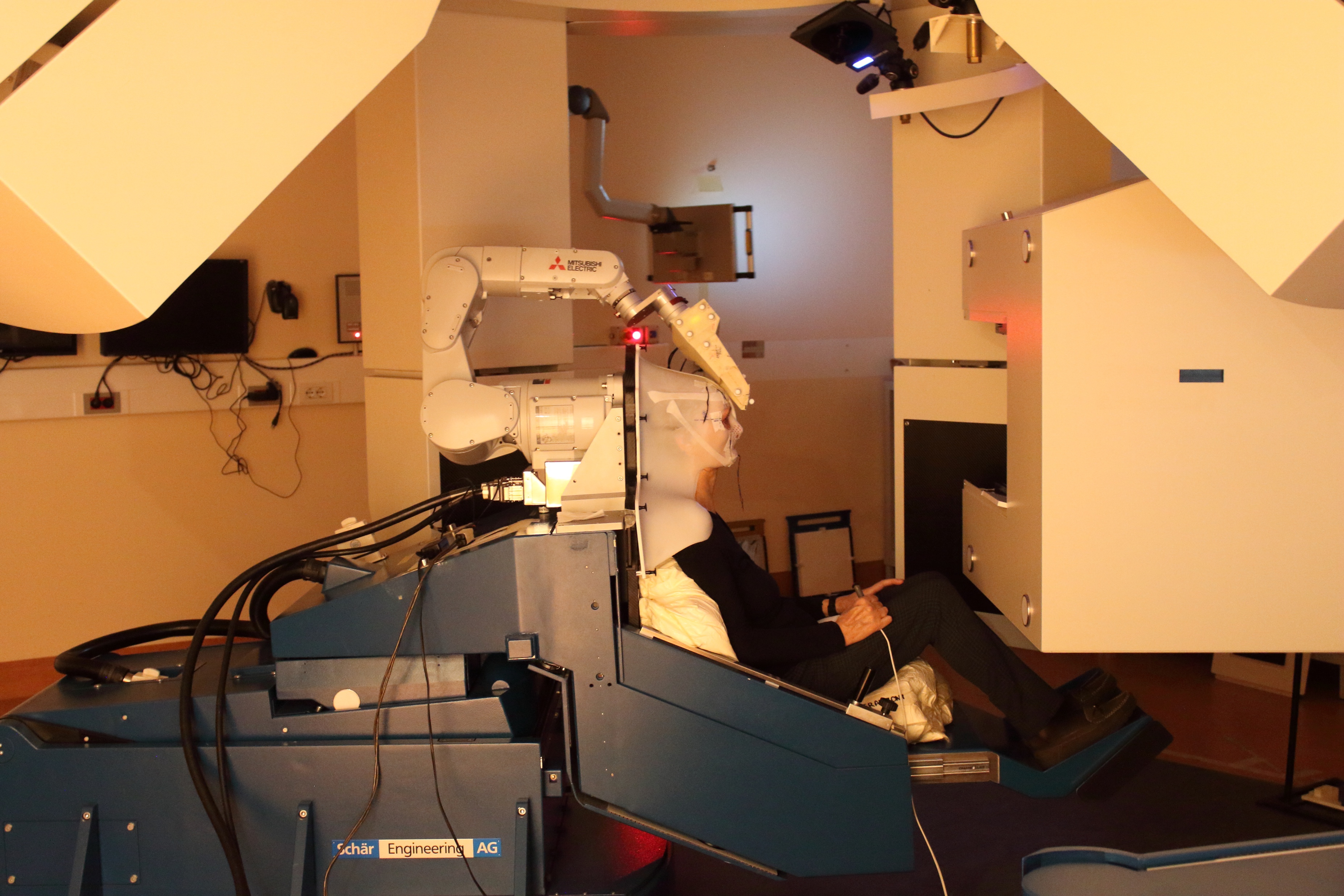 Via R, Pella A, Romanò F, et Al. A platform for patient positioning and motion monitoring in ocular proton therapy with a non-dedicated beamline.Phys Med. 2019 Mar;59:55-63. doi: 10.1016/j.ejmp.2019.02.020. Epub 2019 Mar 2.PMID: 30928066
5
26/11/21
Pella, Baroni
There are a large number of possible solutions for placing the fixation light along the gaze direction…

…But…

ETS-Mask Collision
ETS-Collimator Collision
Proton Beam obstruction

The optimal configuration shall:

1. maximize the minimum distances between the device and other setup elements
2. exclude inclusion in beam field
3. satisfy the clinical requirements
6
26/11/21
Pella, Baroni
Patient Specific					Standard tools

           Mask	          Brass collimator	                        Holder	                               ETS 








Matlab simulator for automatic optimization of ETS positioning in order to:
Respect patient specific geometrical constraints

Satisfy the clinical requirements imposed by the treatment plan
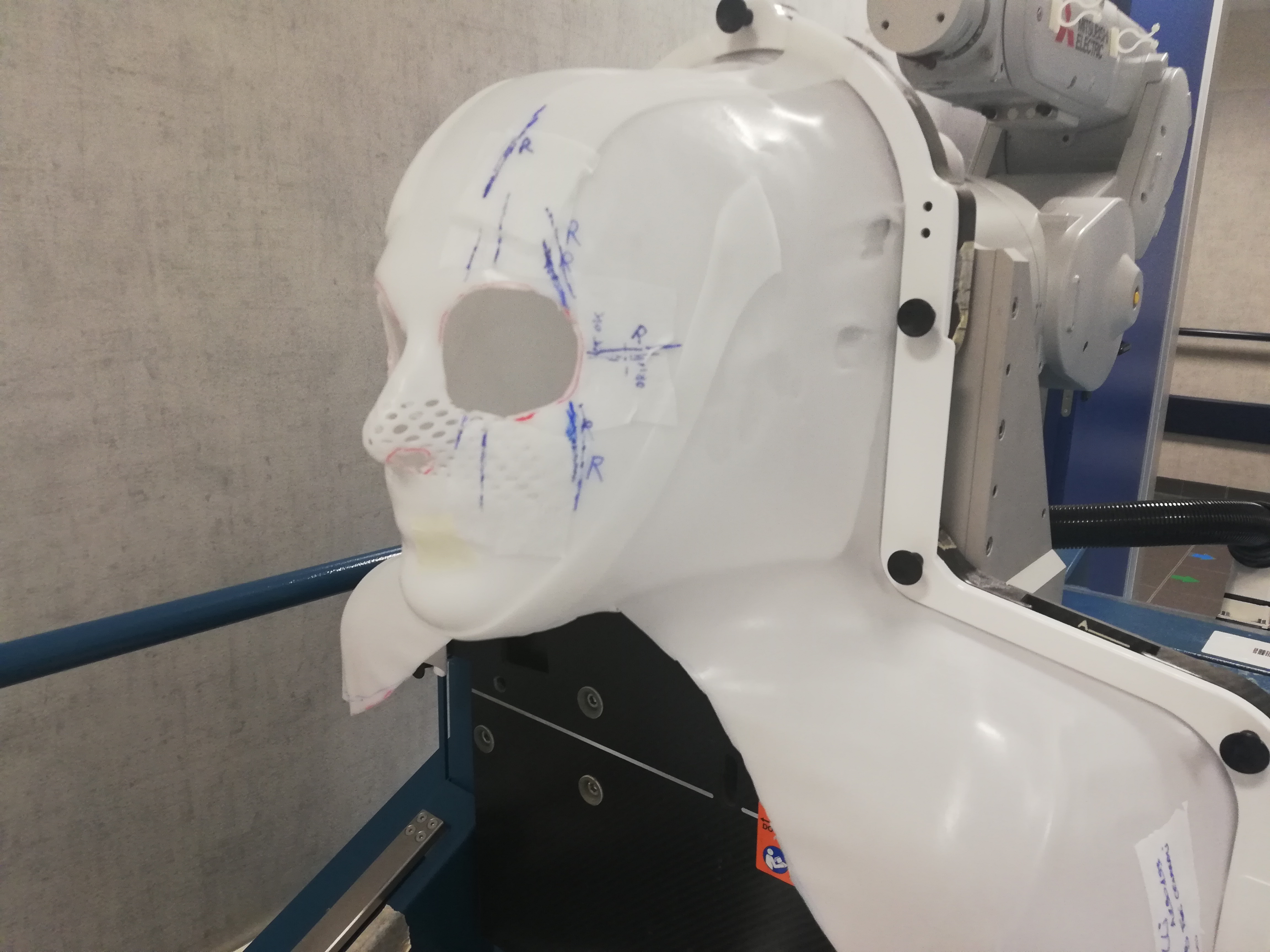 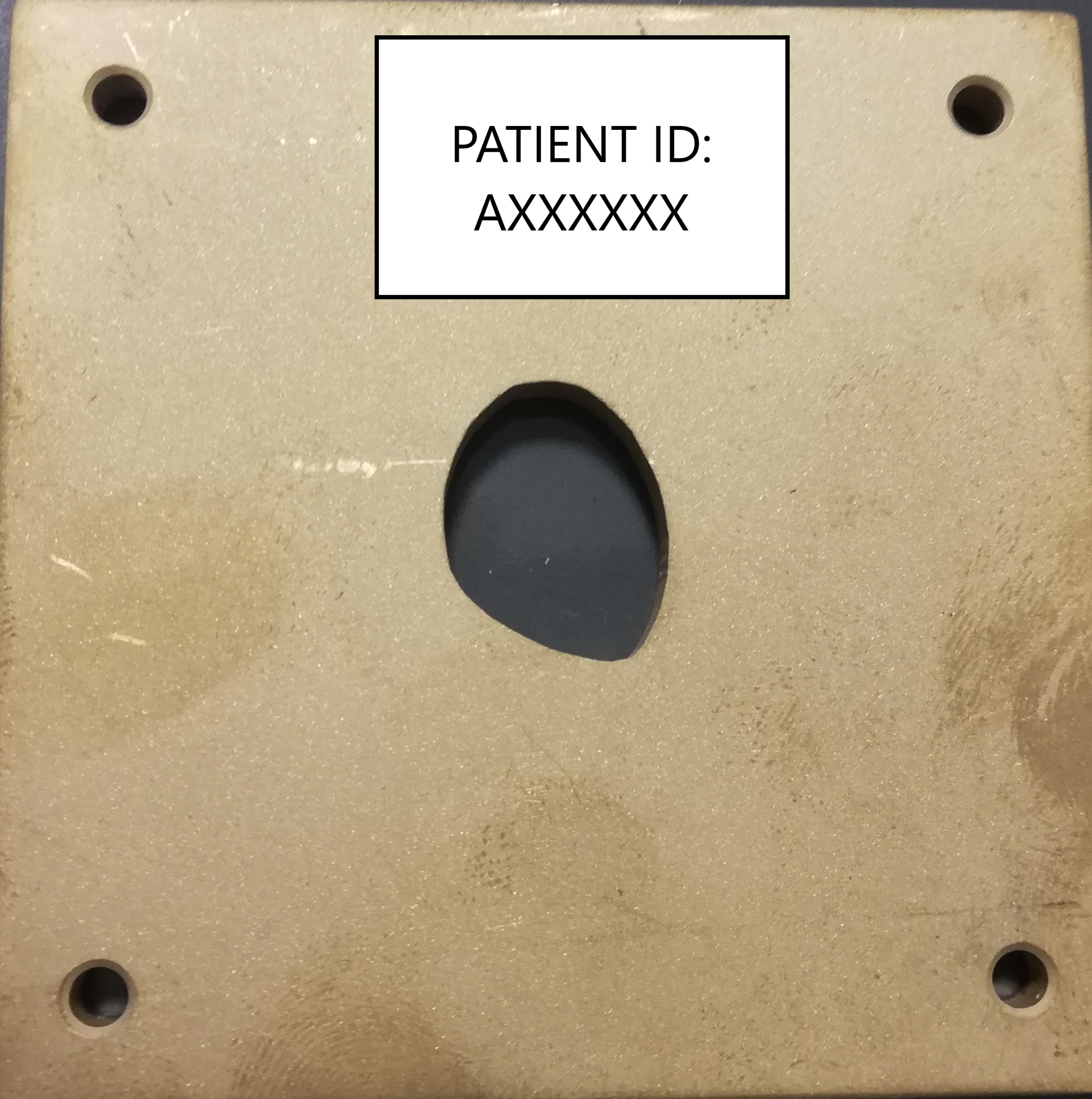 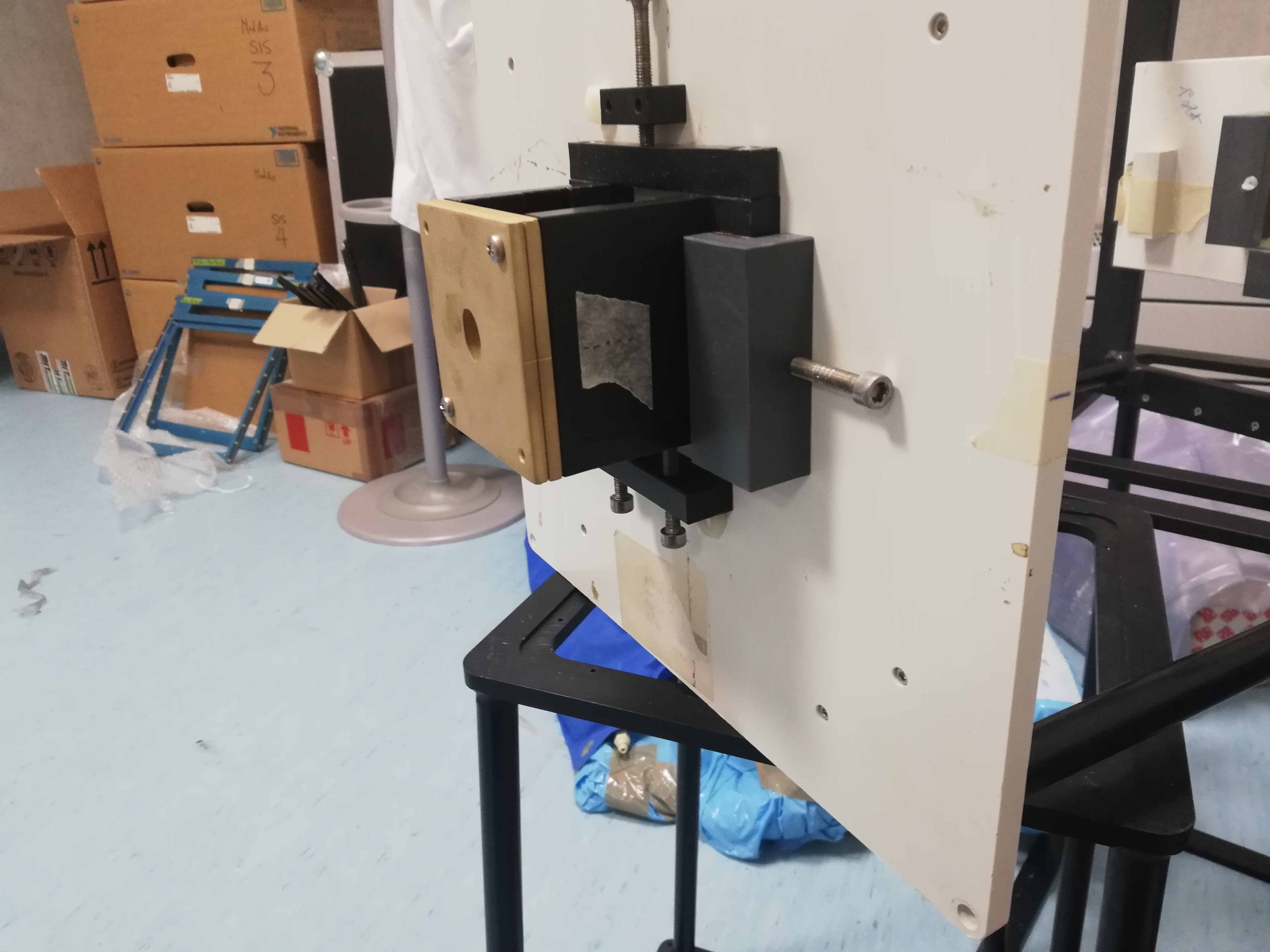 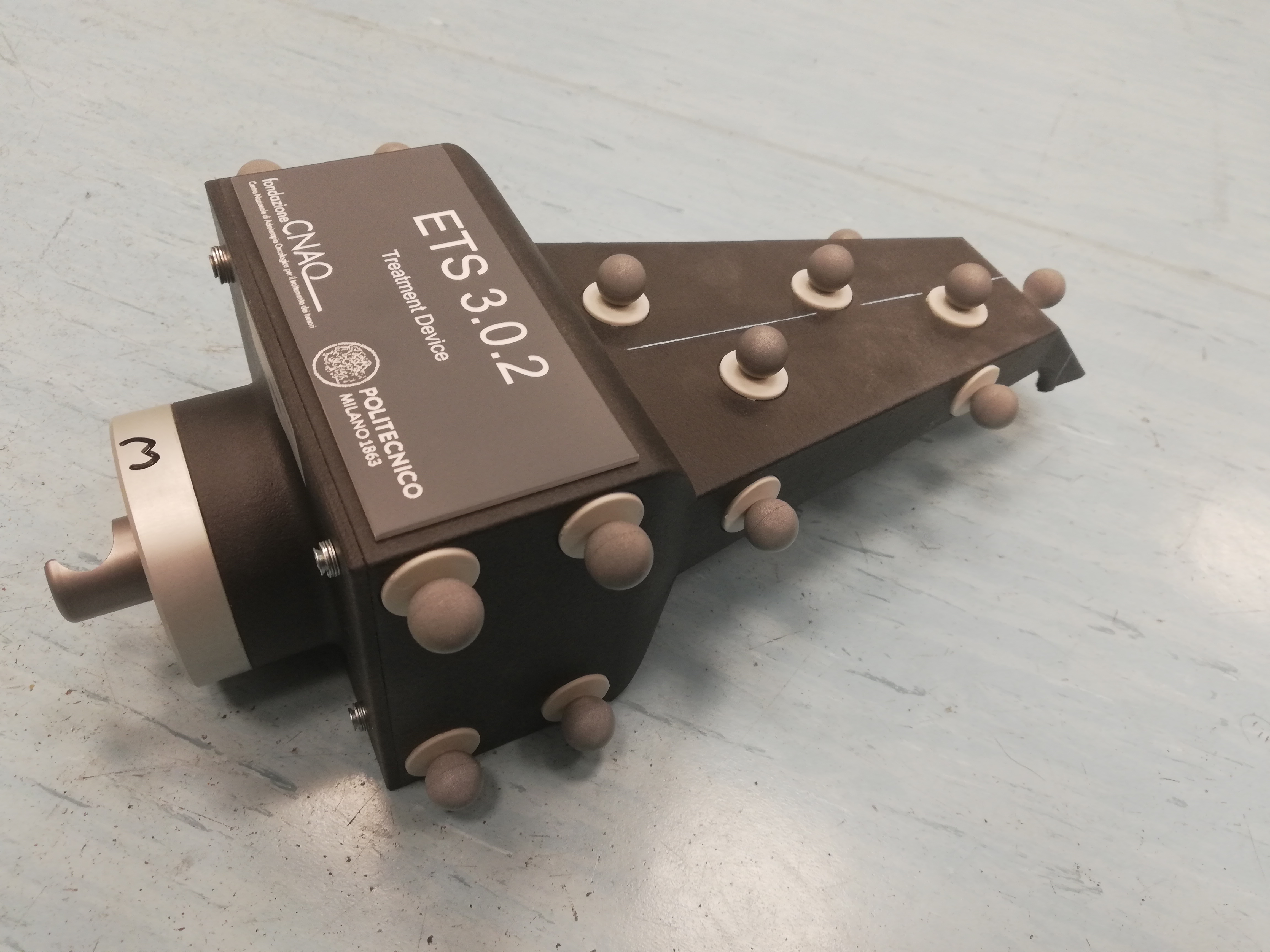 7
26/11/21
Pella, Baroni
Patient Specific					Standard tools

           Mask	          Brass collimator	                        Holder	                               ETS






Virtualization of Setup
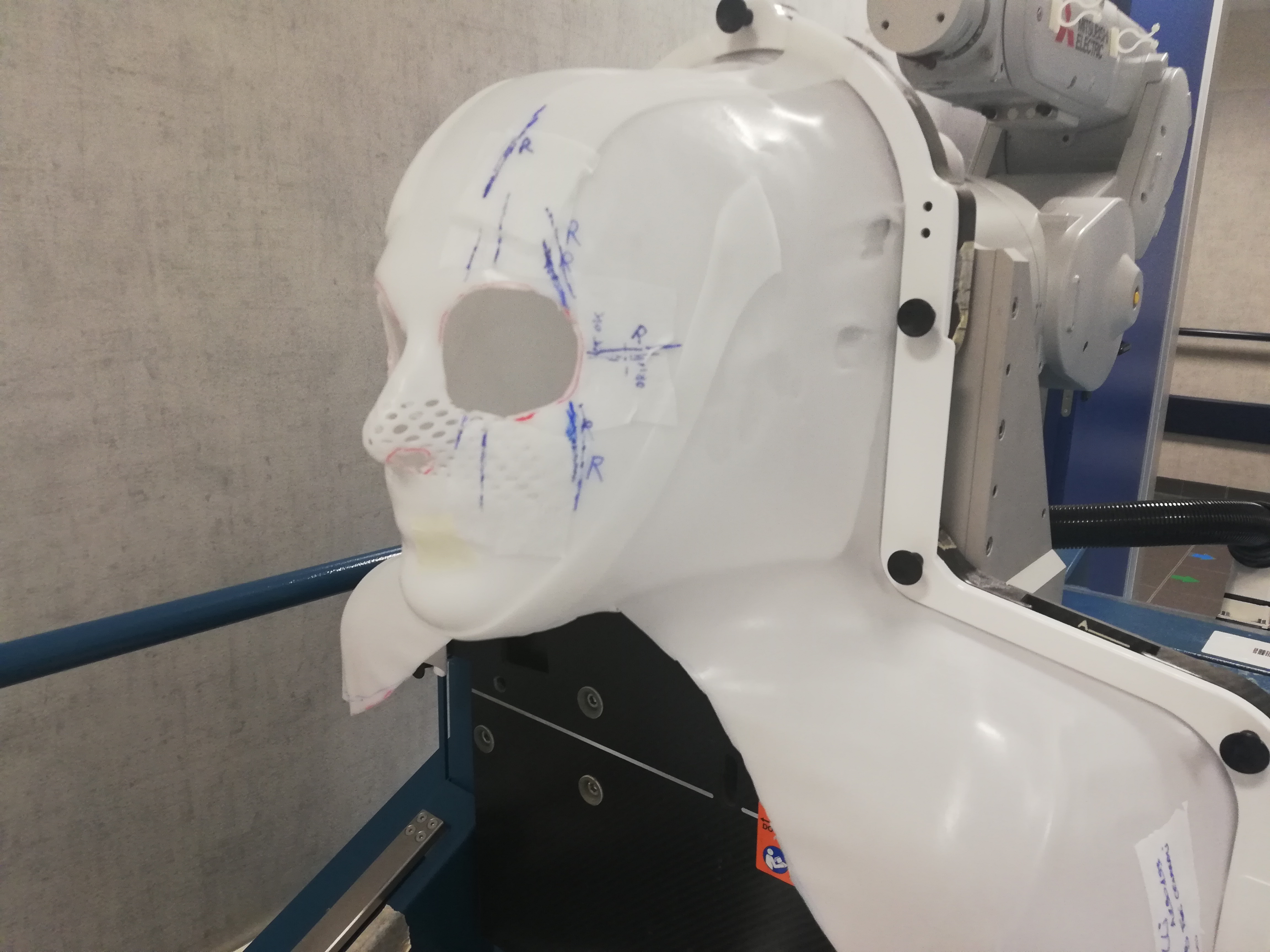 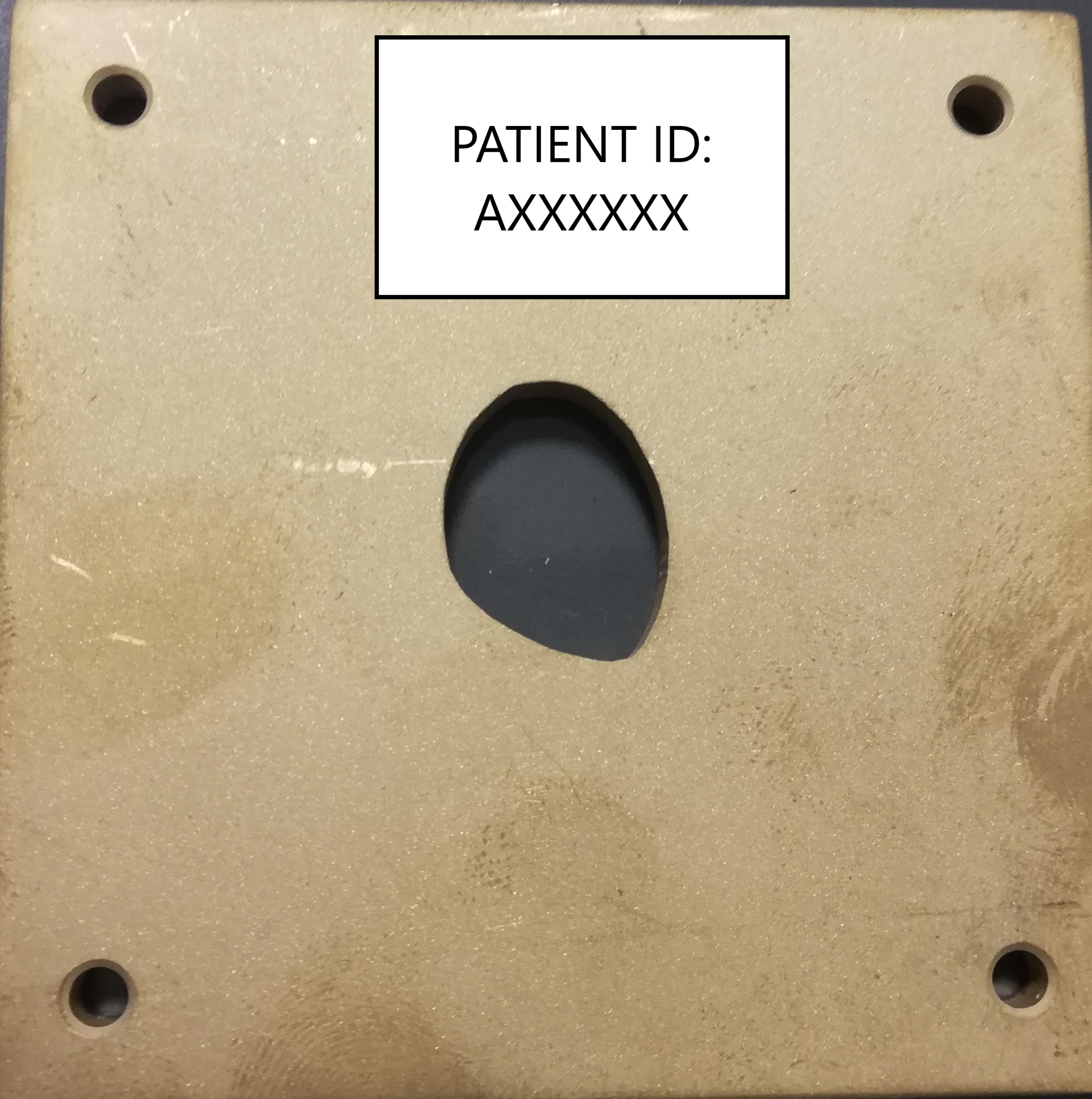 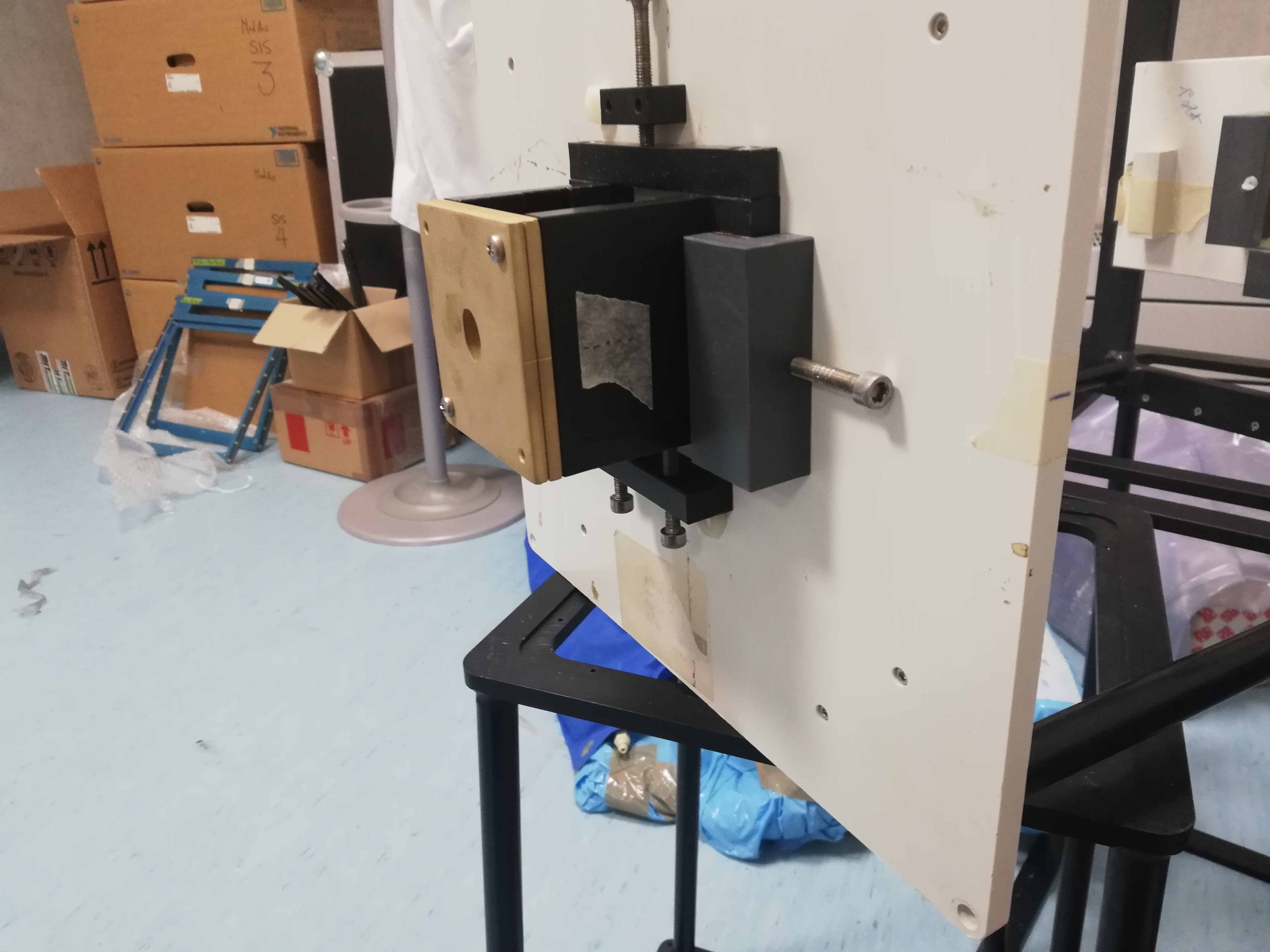 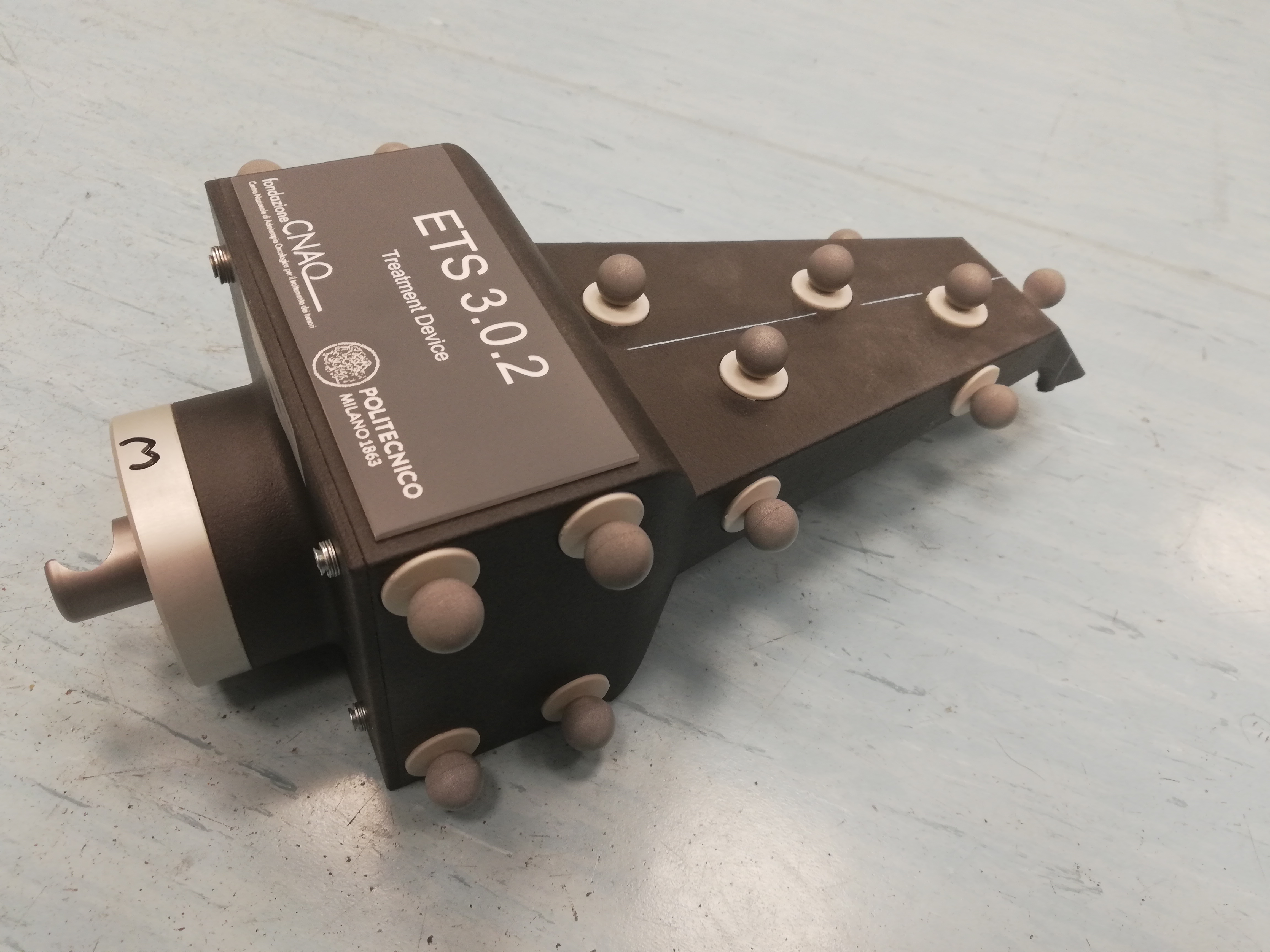 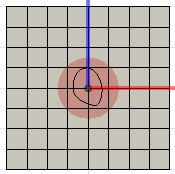 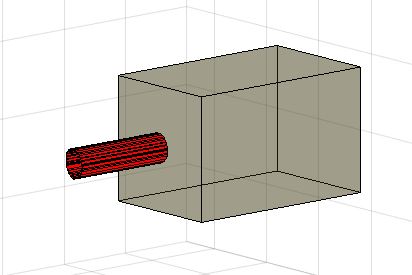 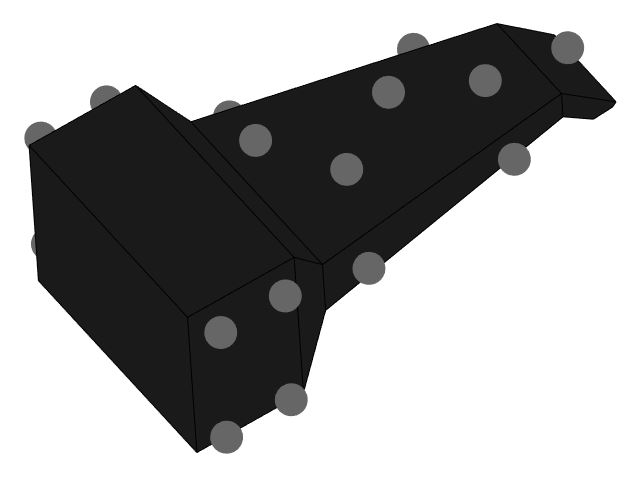 8
26/11/21
Pella, Baroni
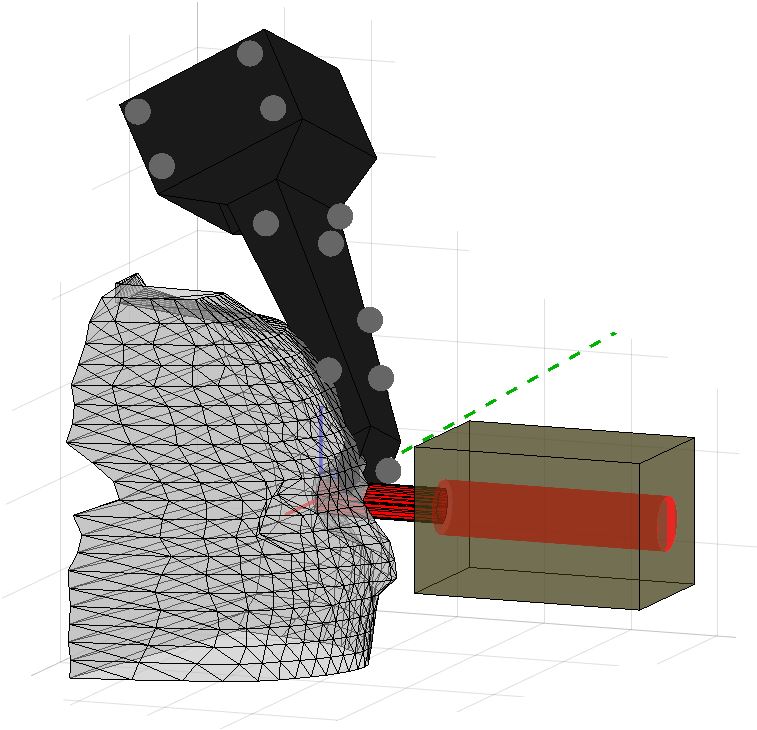 The optimal configuration shall:

maximize the minimum distances between the device and other setup elements




2. exclude inclusion in beam field




3. satisfy the clinical requirements
Elisei G, Pella A, Ricotti R, et Al. Development and validation of a new set-up simulator dedicated to ocular proton therapy at CNAO. Phys Med. 2021 Feb,82:228-239. doi: 10.1016/j.ejmp.2021.01.070. Epub 2021 Feb 28. PMID: 33657472.
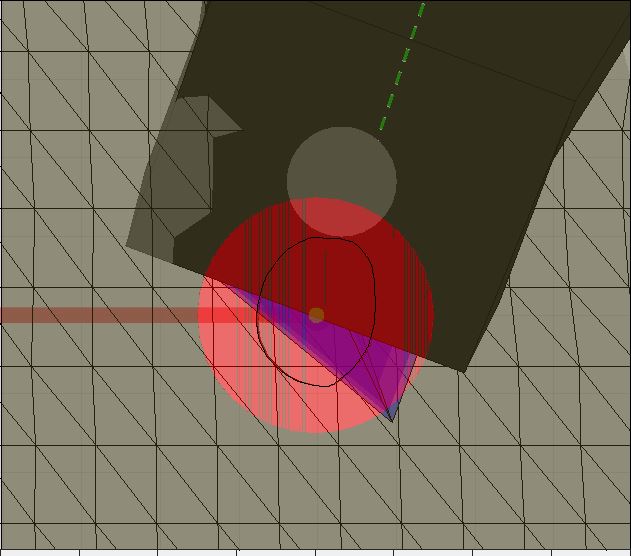 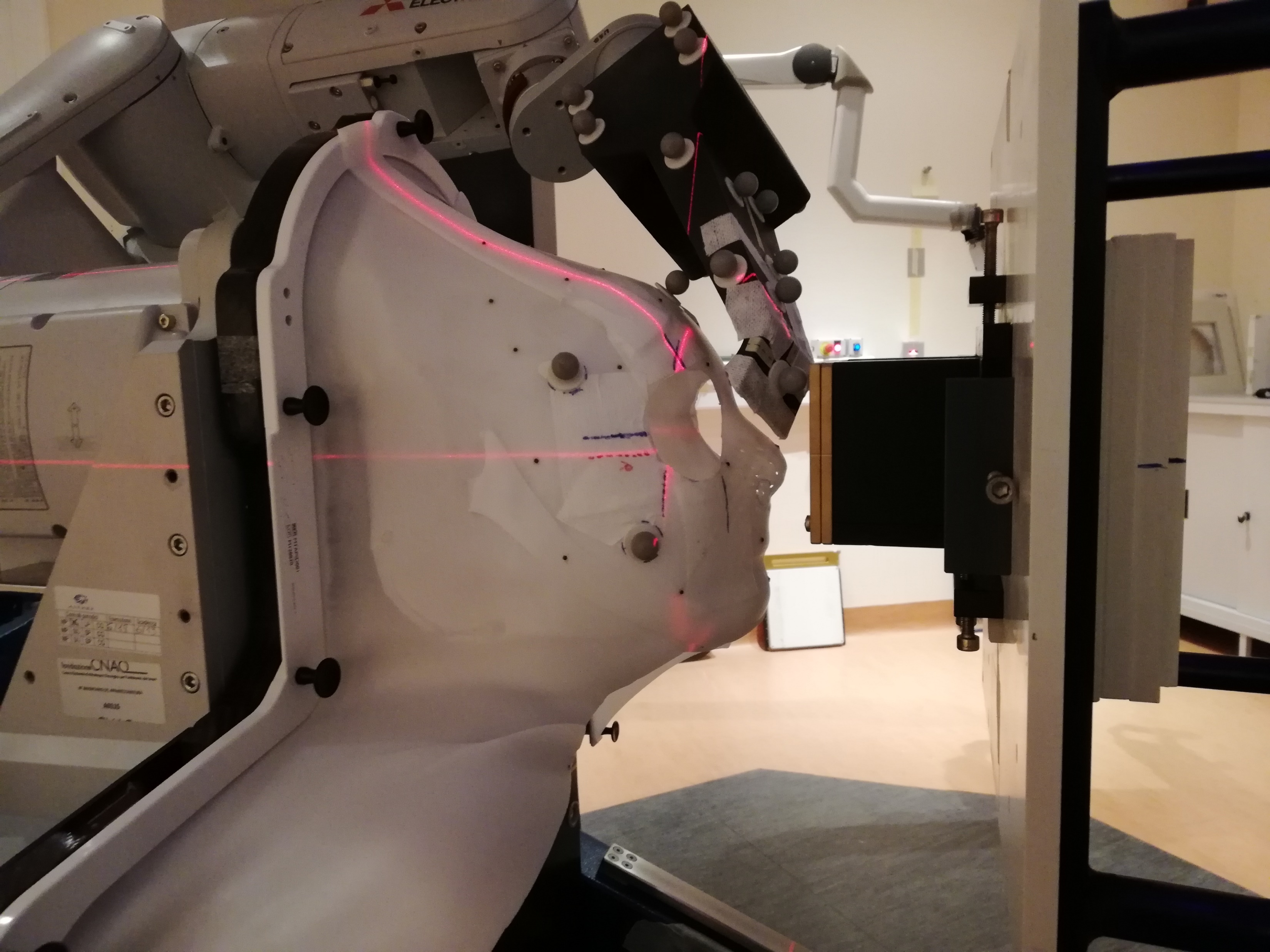 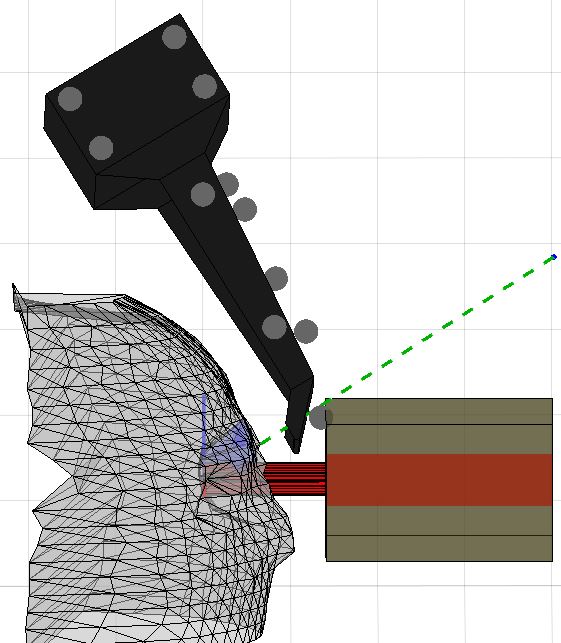 9
26/11/21
Pella, Baroni
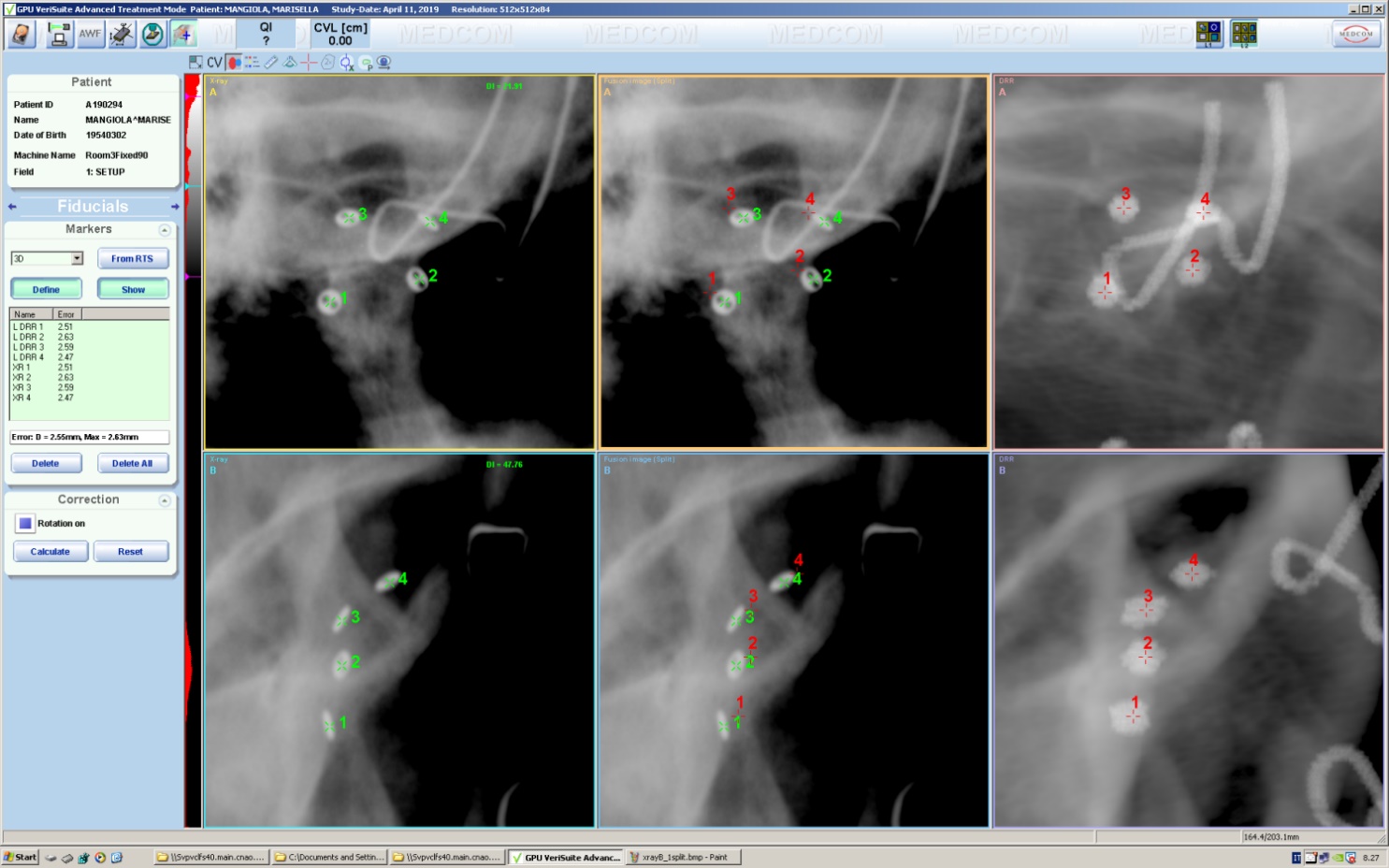 Verification                                                                                     Clips position and cv


Setup
&										         DATA!
Treatment


	Monitoring                                                                                     Video Frames of eye
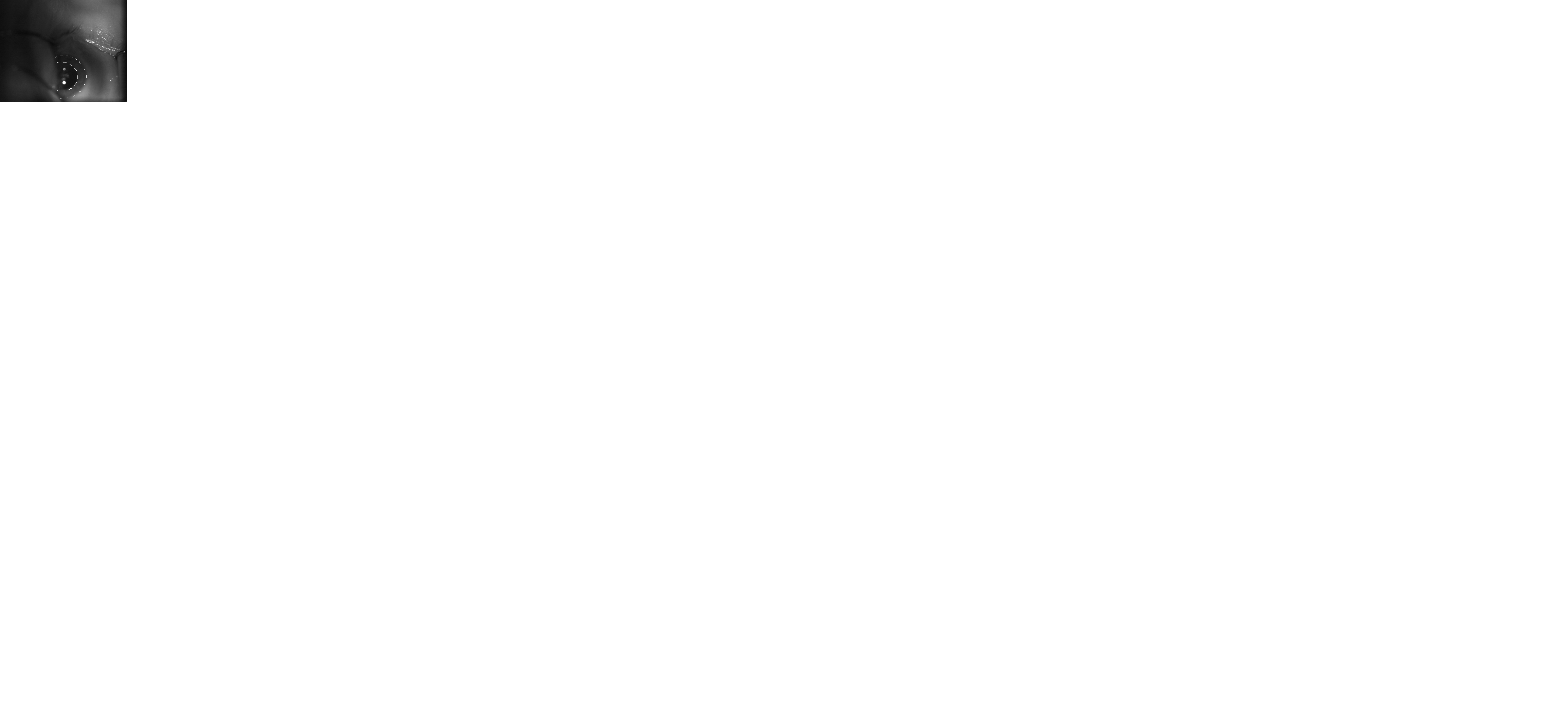 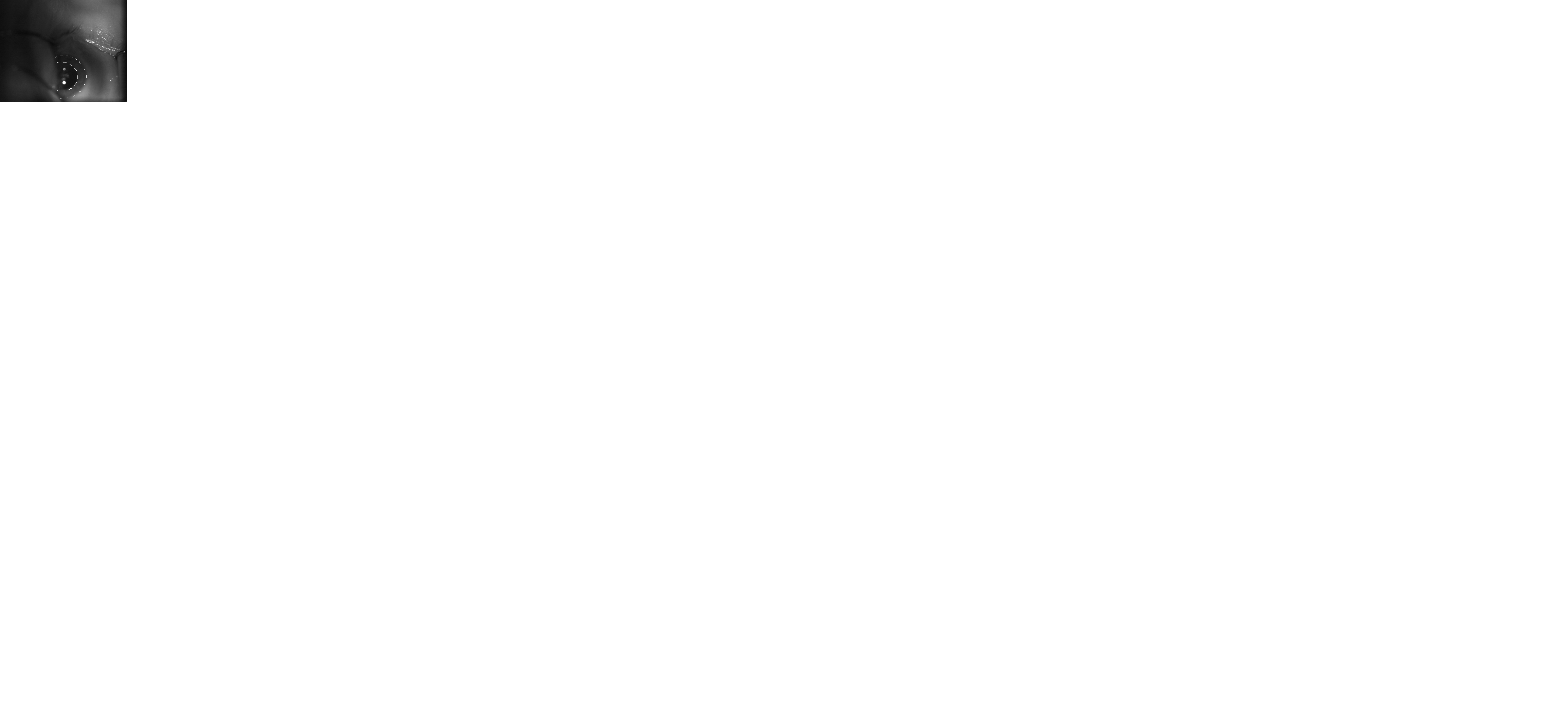 10
26/11/21
Pella, Baroni
Offline estimation of tumor coverage (clip to clip distance)
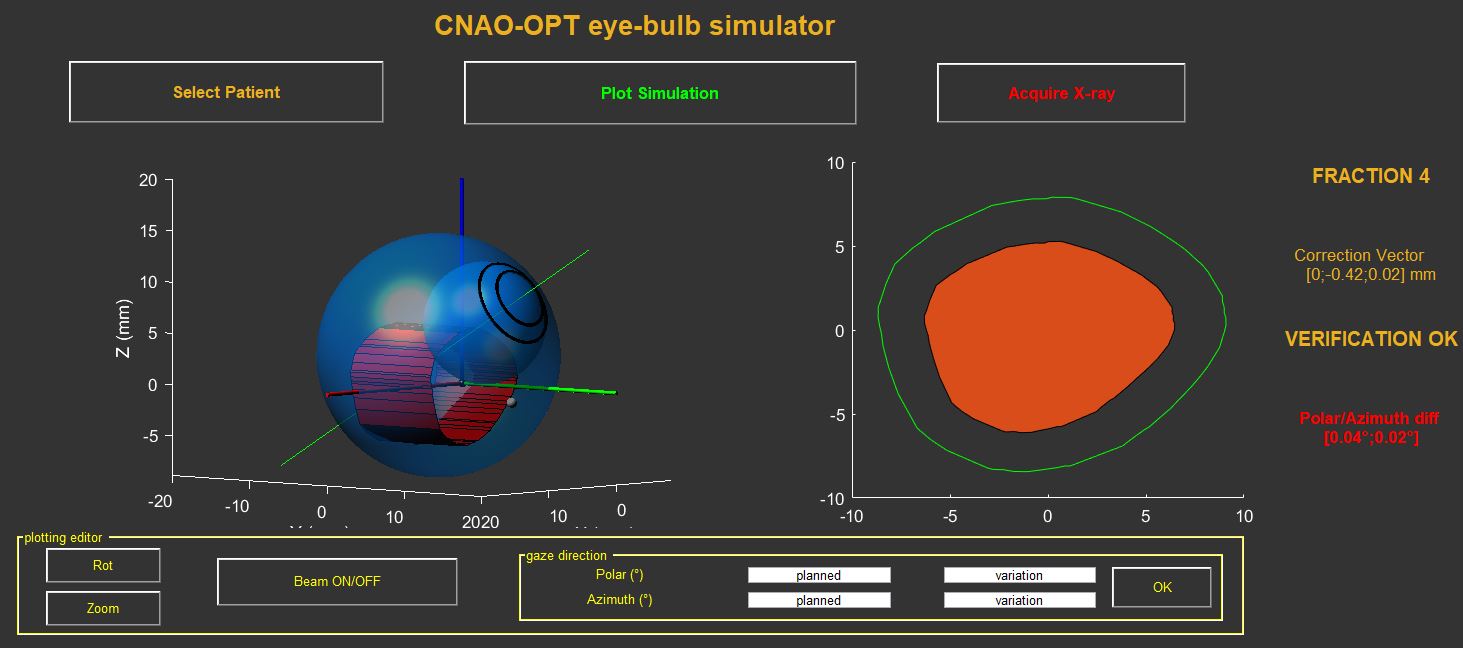 11
26/11/21
Pella, Baroni
Offline estimation of tumor coverage (clip to clip distance)
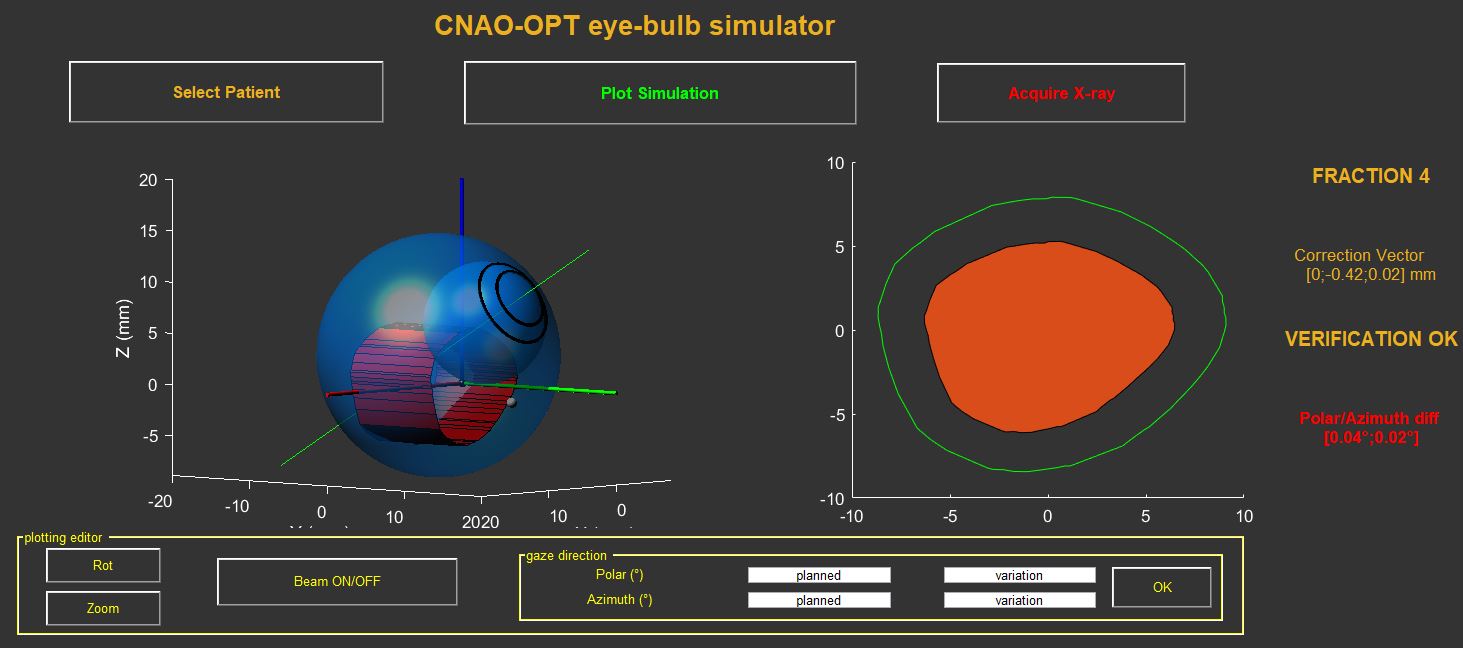 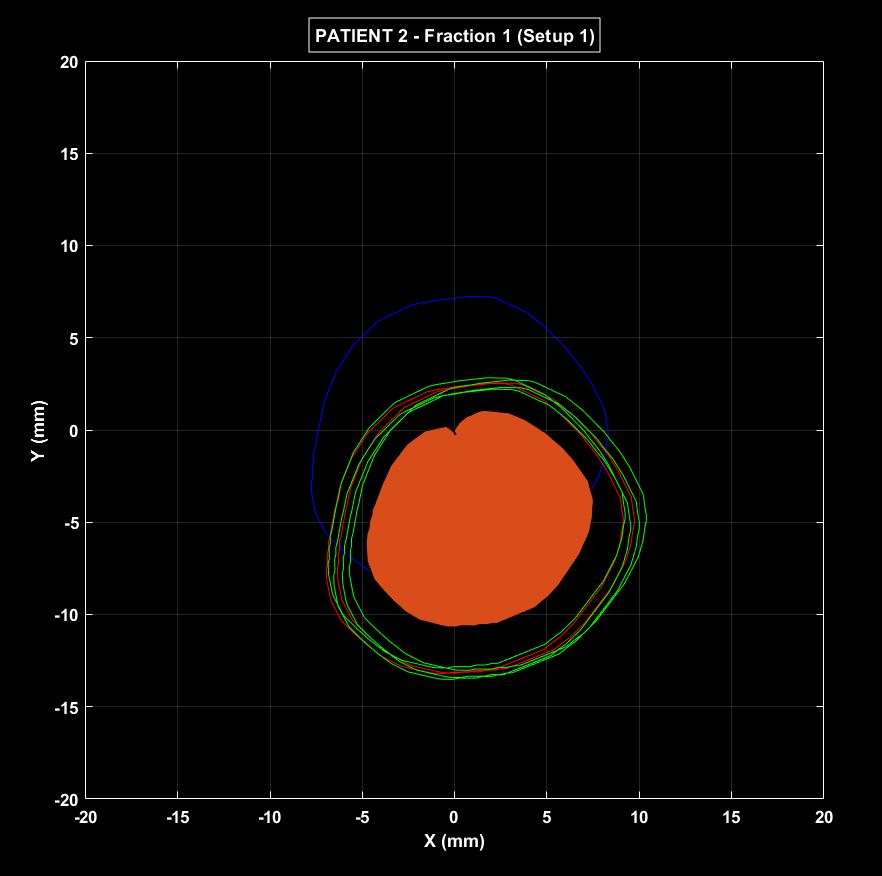 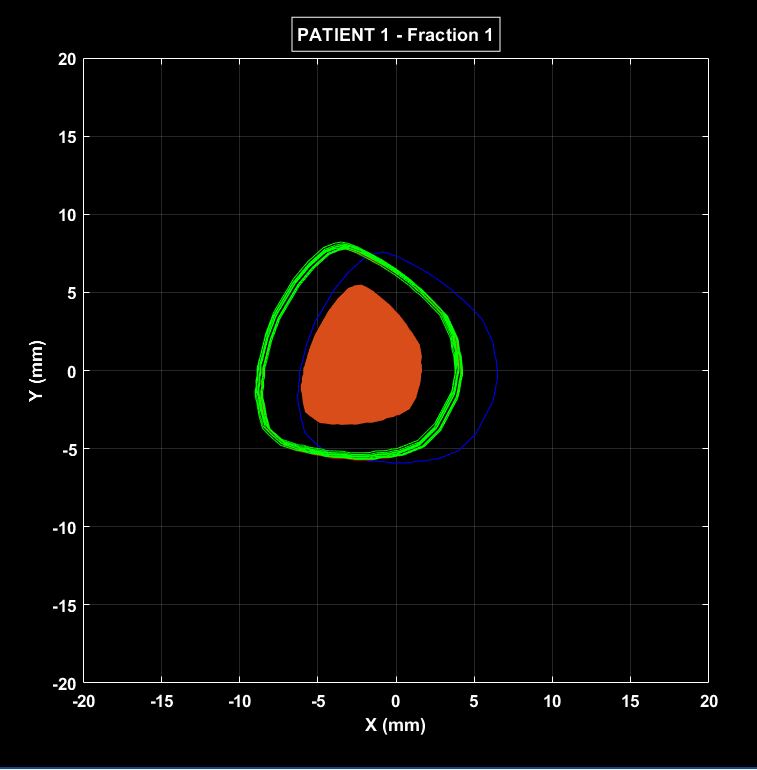 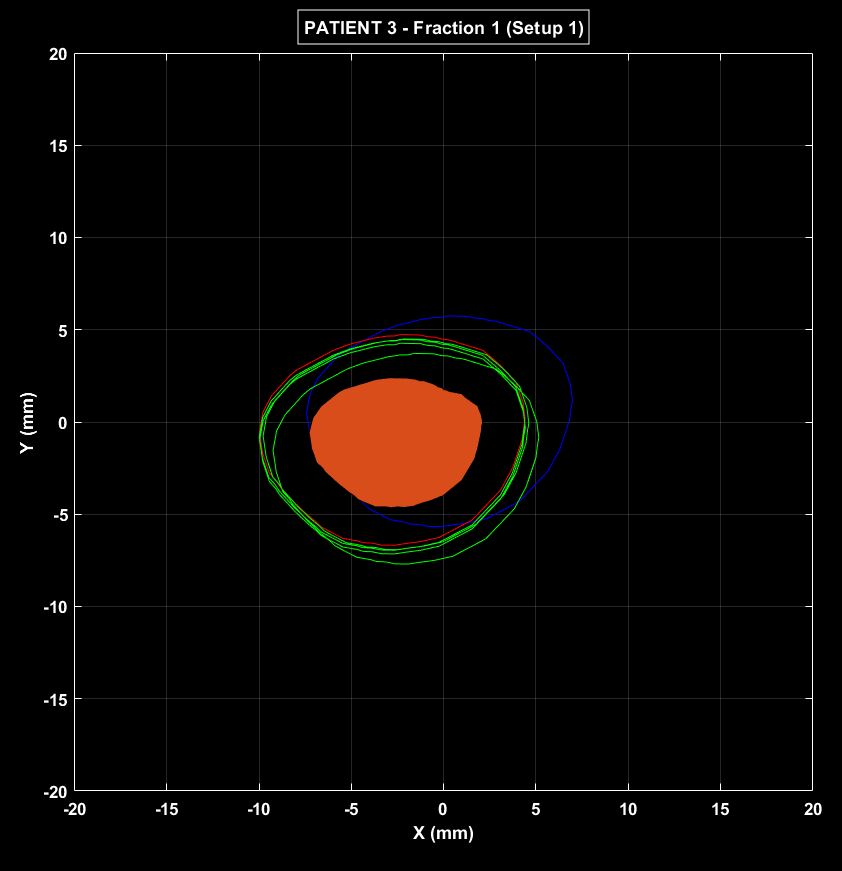 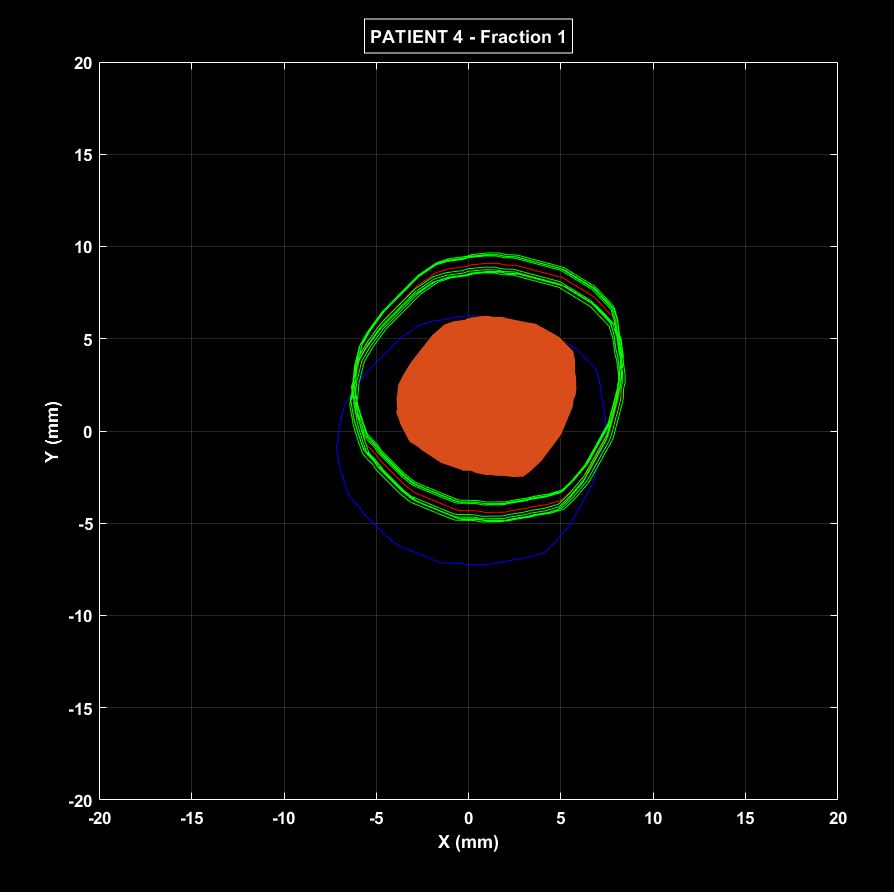 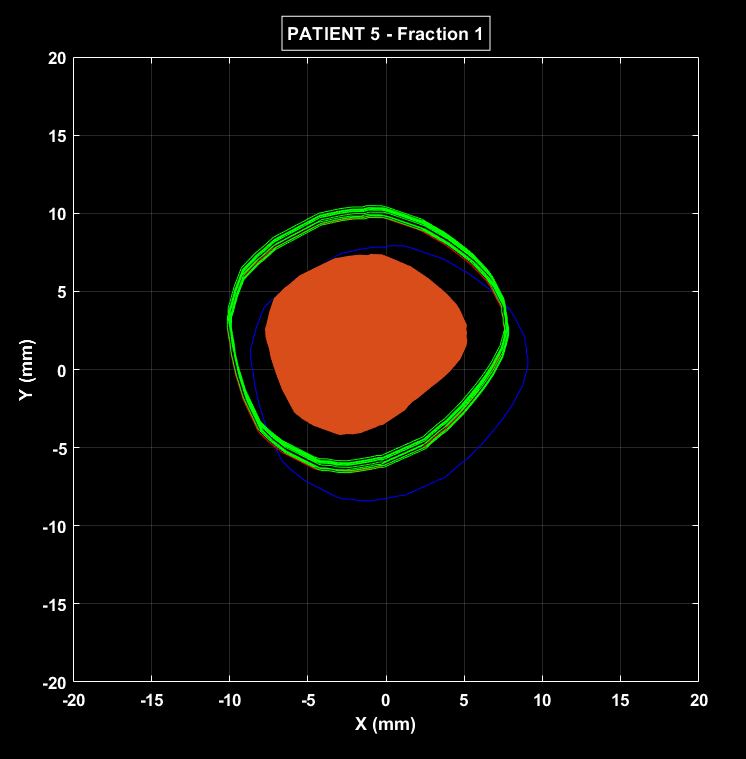 12
26/11/21
Pella, Baroni
Automatic segmentation of features of interest
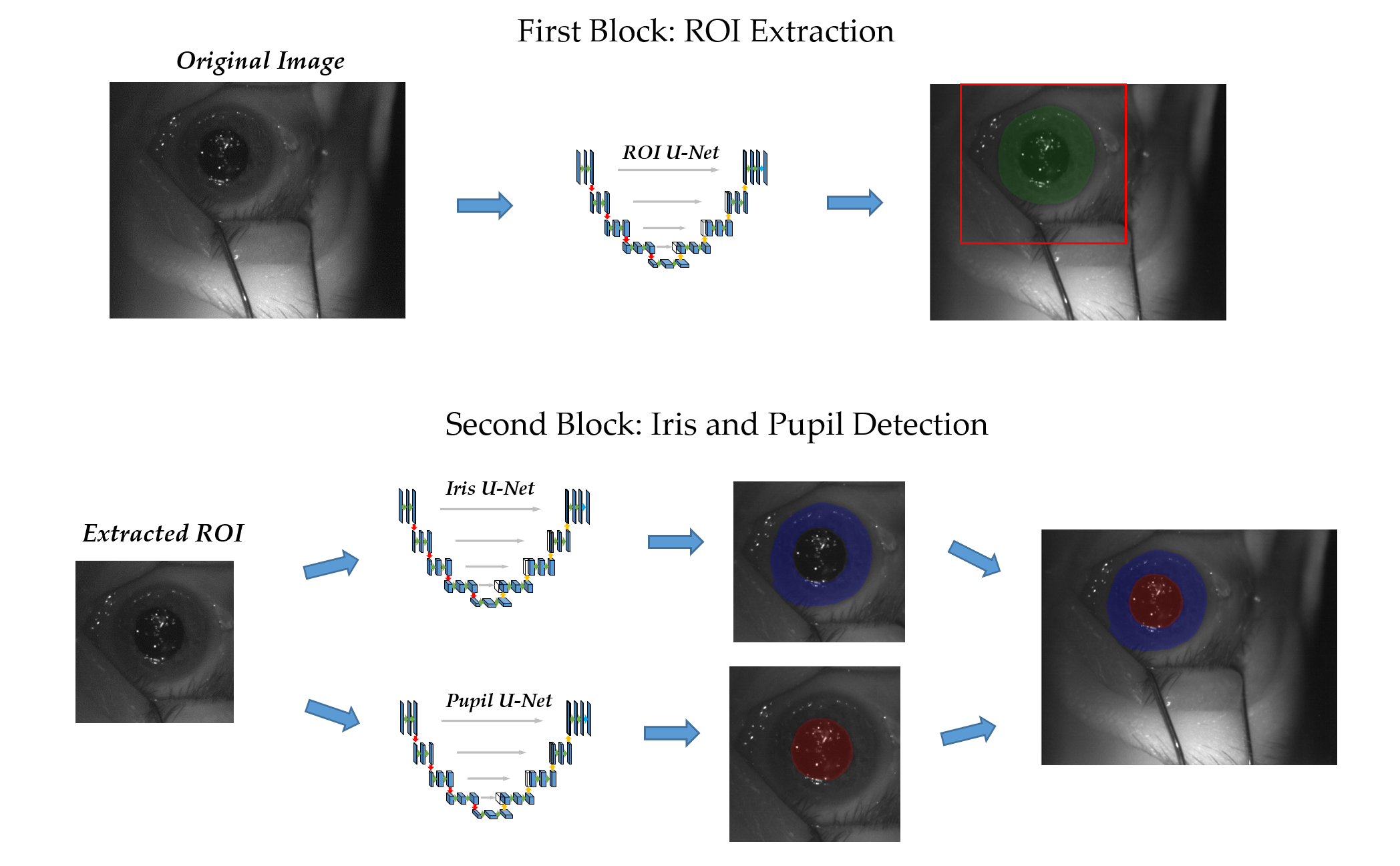 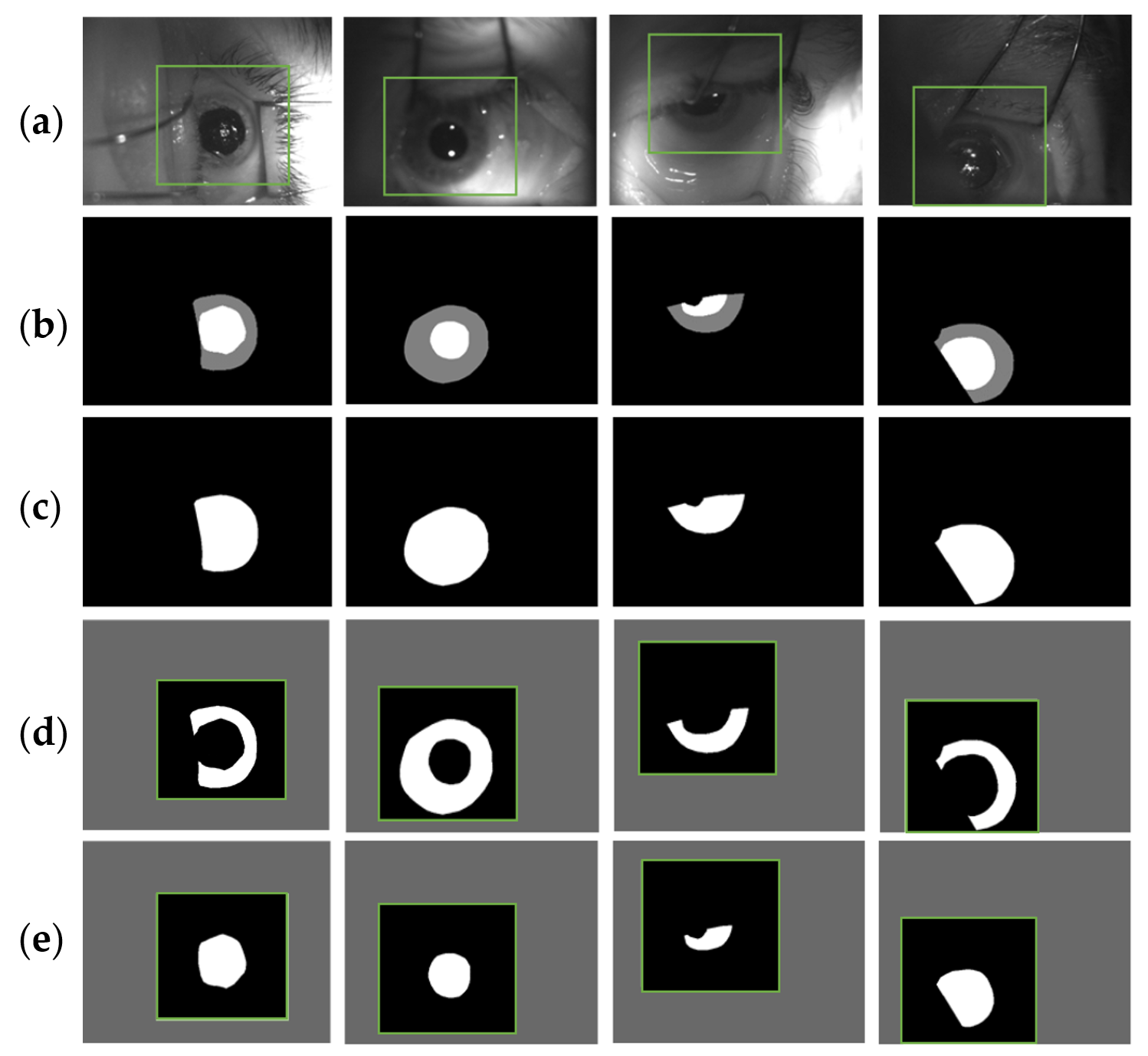 Antonioli L, Pella A, Ricotti R, et Al. Convolutional Neural Networks Cascade for Automatic Pupil and Iris Detection in Ocular Proton Therapy. Sensors (Basel). 2021 Jun 27,21(13):4400. doi: 10.3390/s21134400. PMID: 34199068.
13
26/11/21
Pella, Baroni
Automatic segmentation of features of interest














?Robust and safe for automatic treatment interlock?
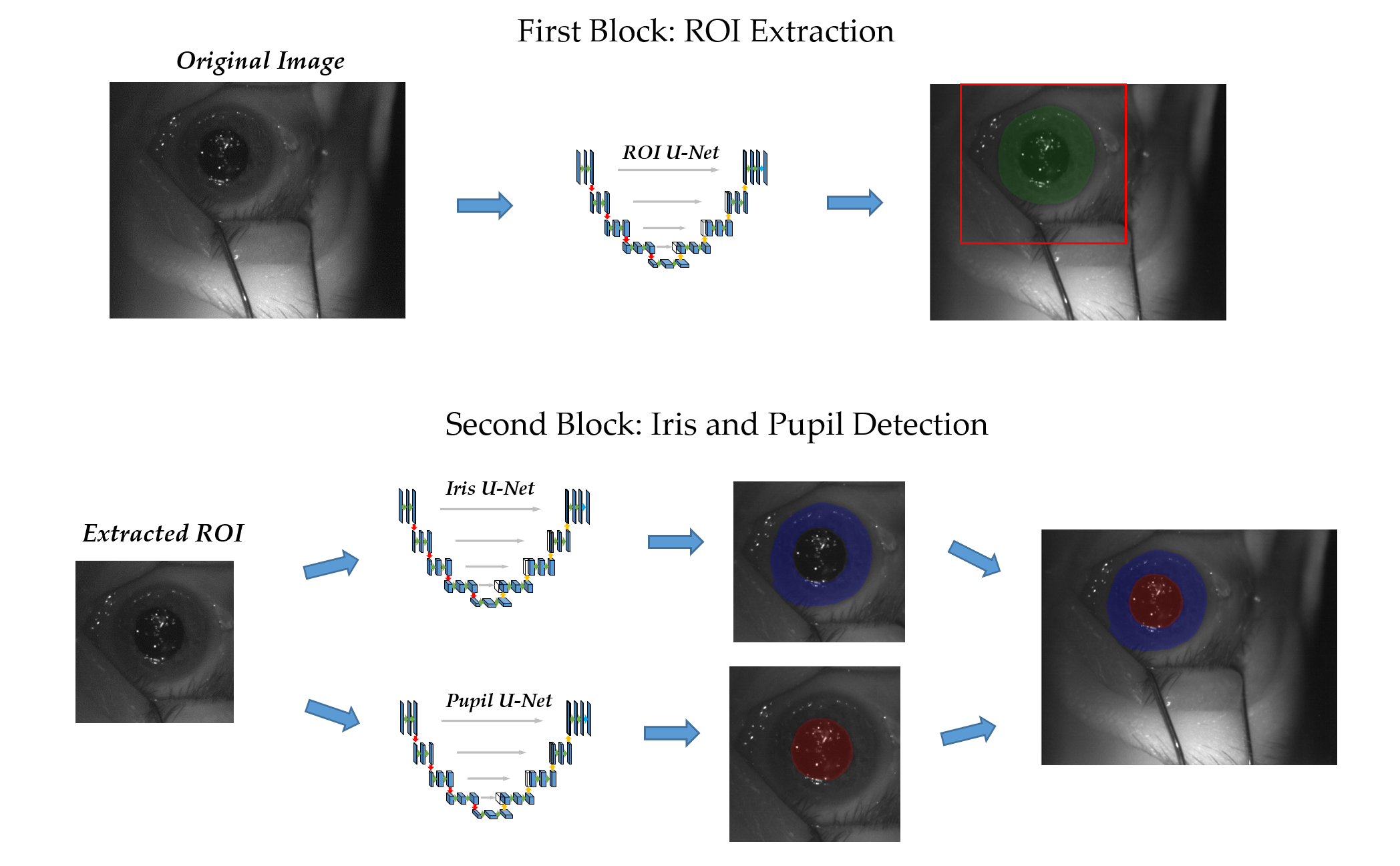 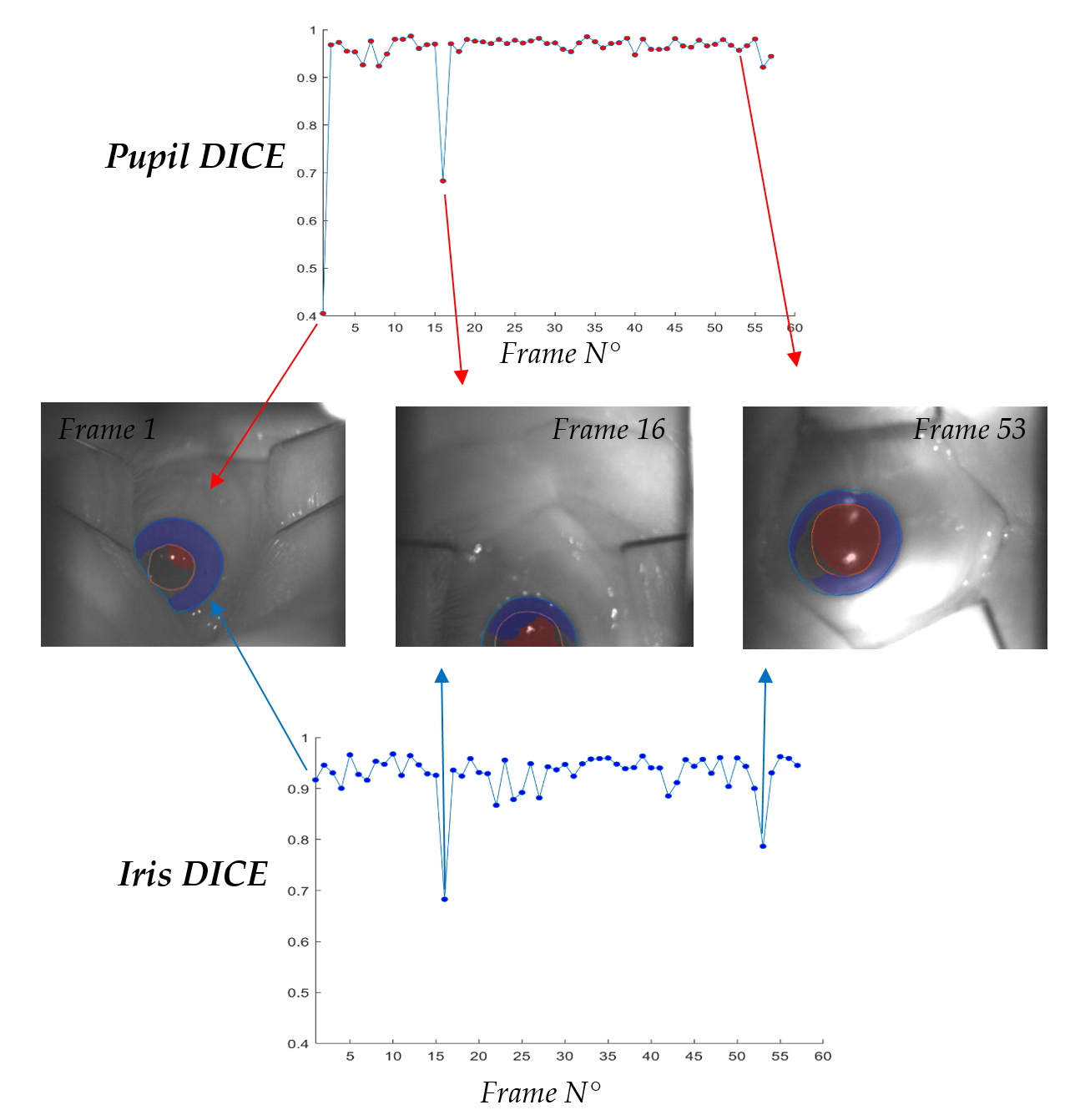 14
26/11/21
Pella, Baroni
Next?

Setup alignment outside the CT room \ Bunker
Geometrical calibration of ETS cameras
Eye simulator (estimation of clip coordinates using eye surface information)
Integration of automatic procedures for iris and pupil segmentation in clinical workflow







Thank you!
15
26/11/21
Pella, Baroni